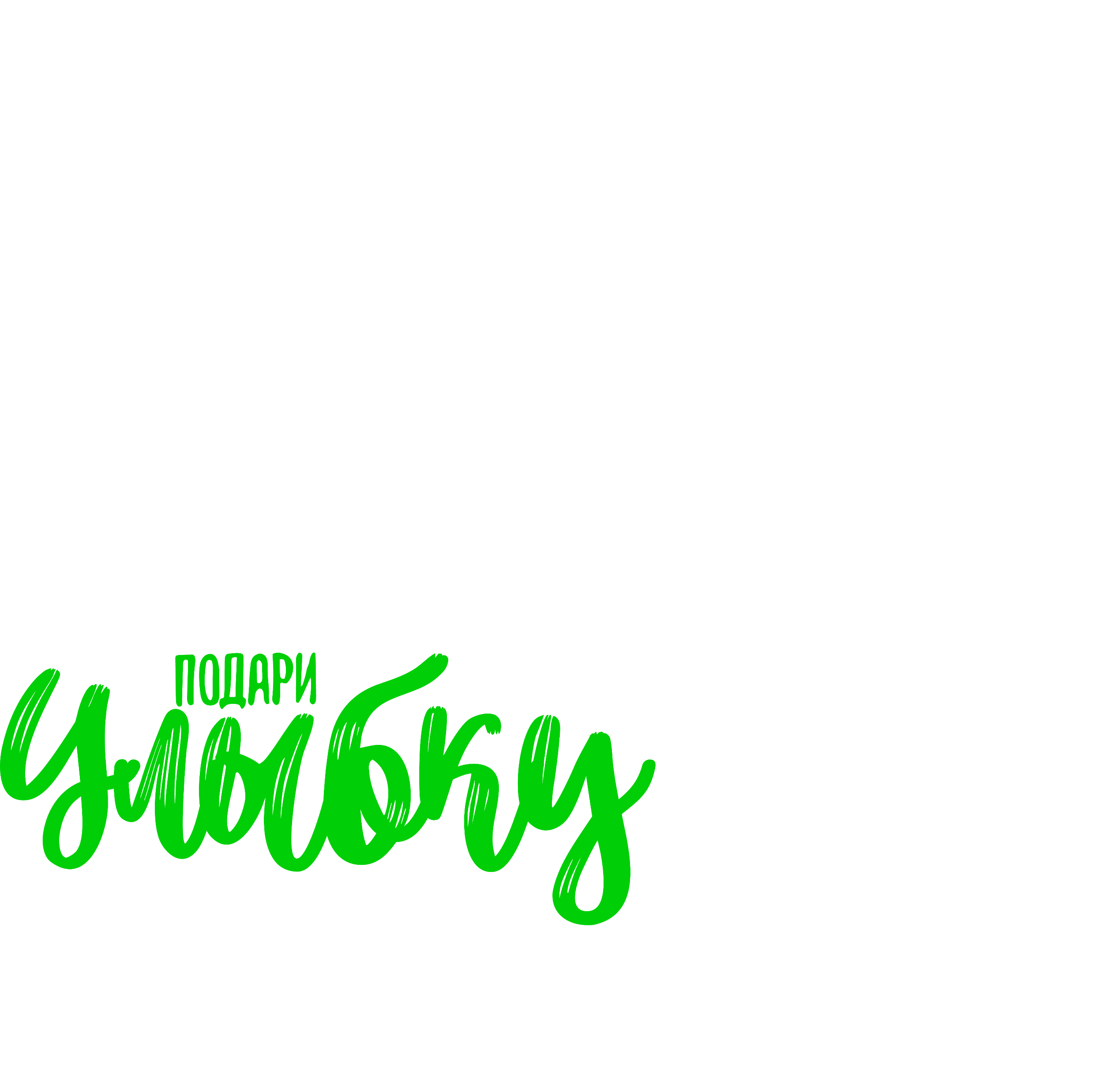 ФГБОУ ВО ЧГМА Минздрава РФ
Итоги работы волонтерского отряда за 2020-2021 год
Руководитель: Голубцова Виктория Юрьевна, студентка педиатрического факультета
«День оказания первой медицинской помощи»
11 сентября наши волонтеры в стенах ЧГМА провели небольшую викторину для студентов, которые отвечали на поставленные вопросы об оказании первой помощи.
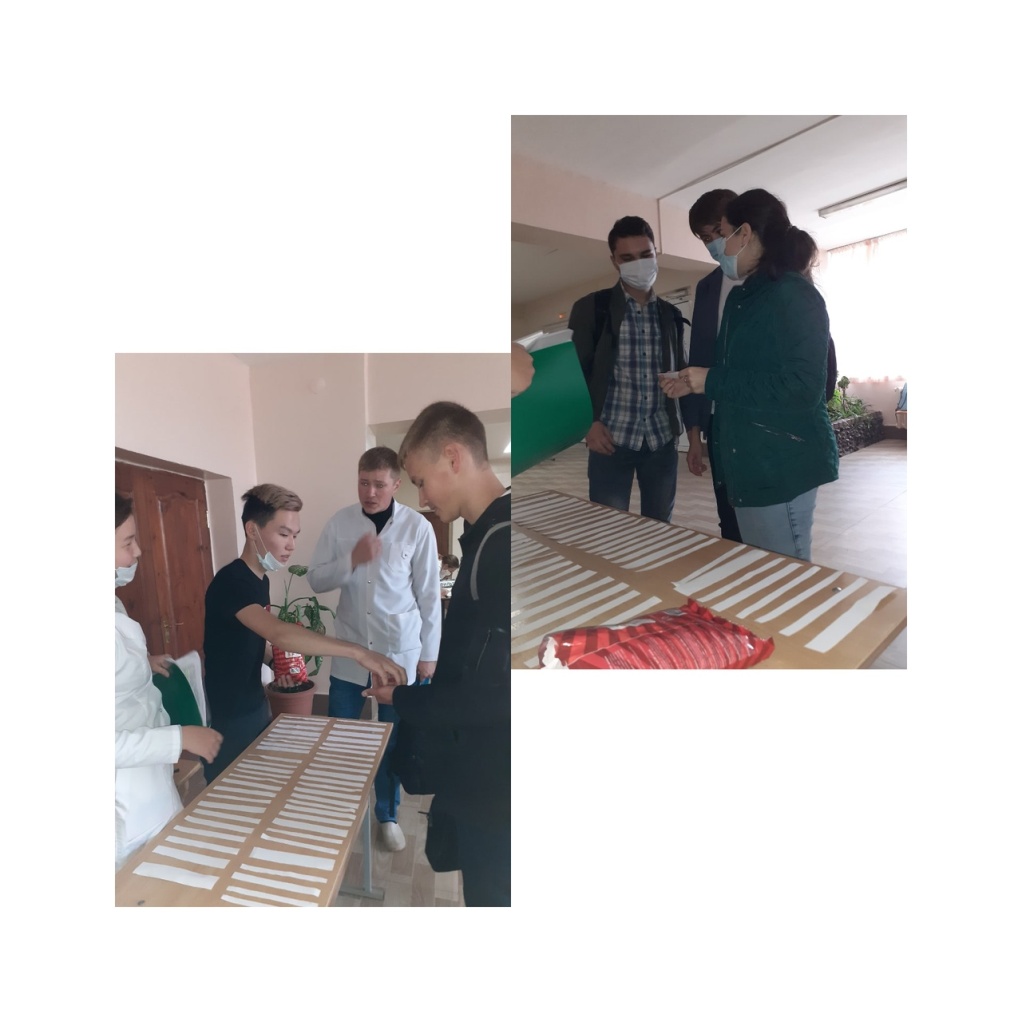 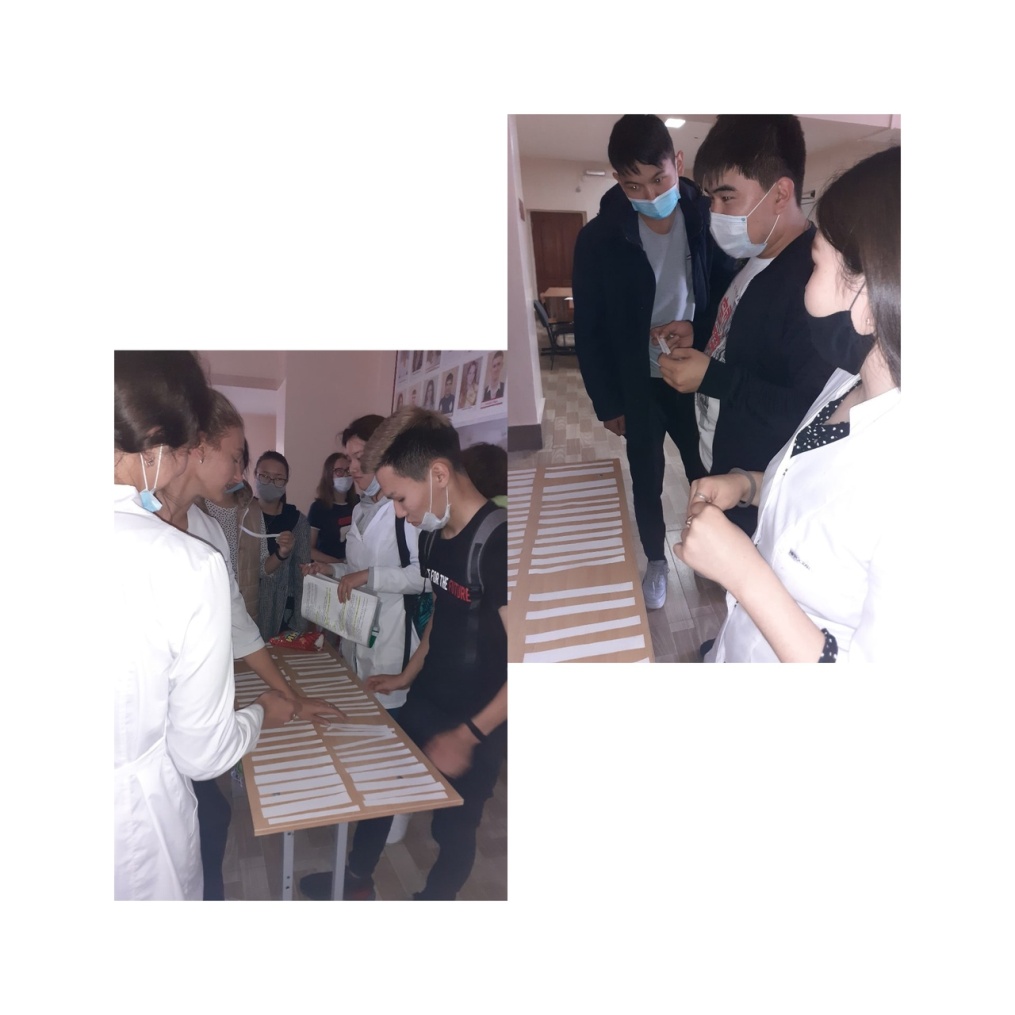 VII съезд волонтеров "Эстафета добровольчества"
24 – 26 cентября
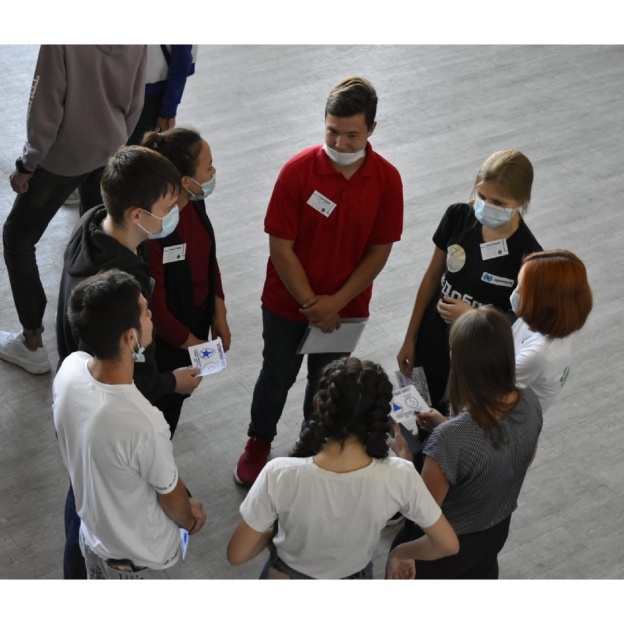 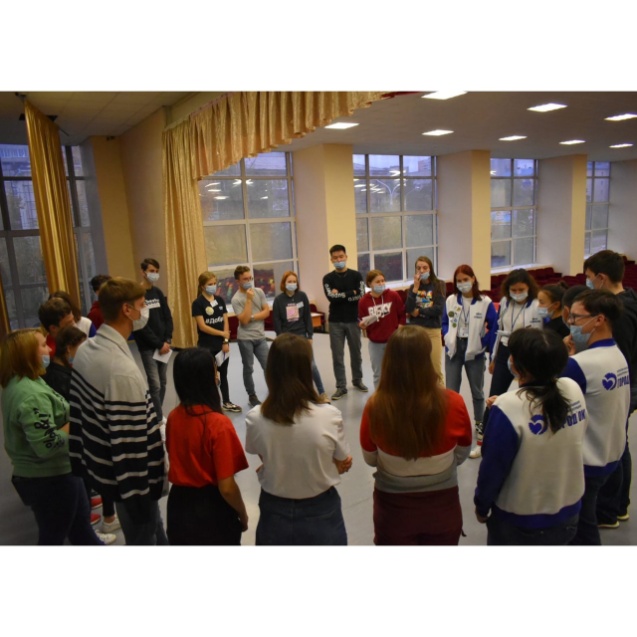 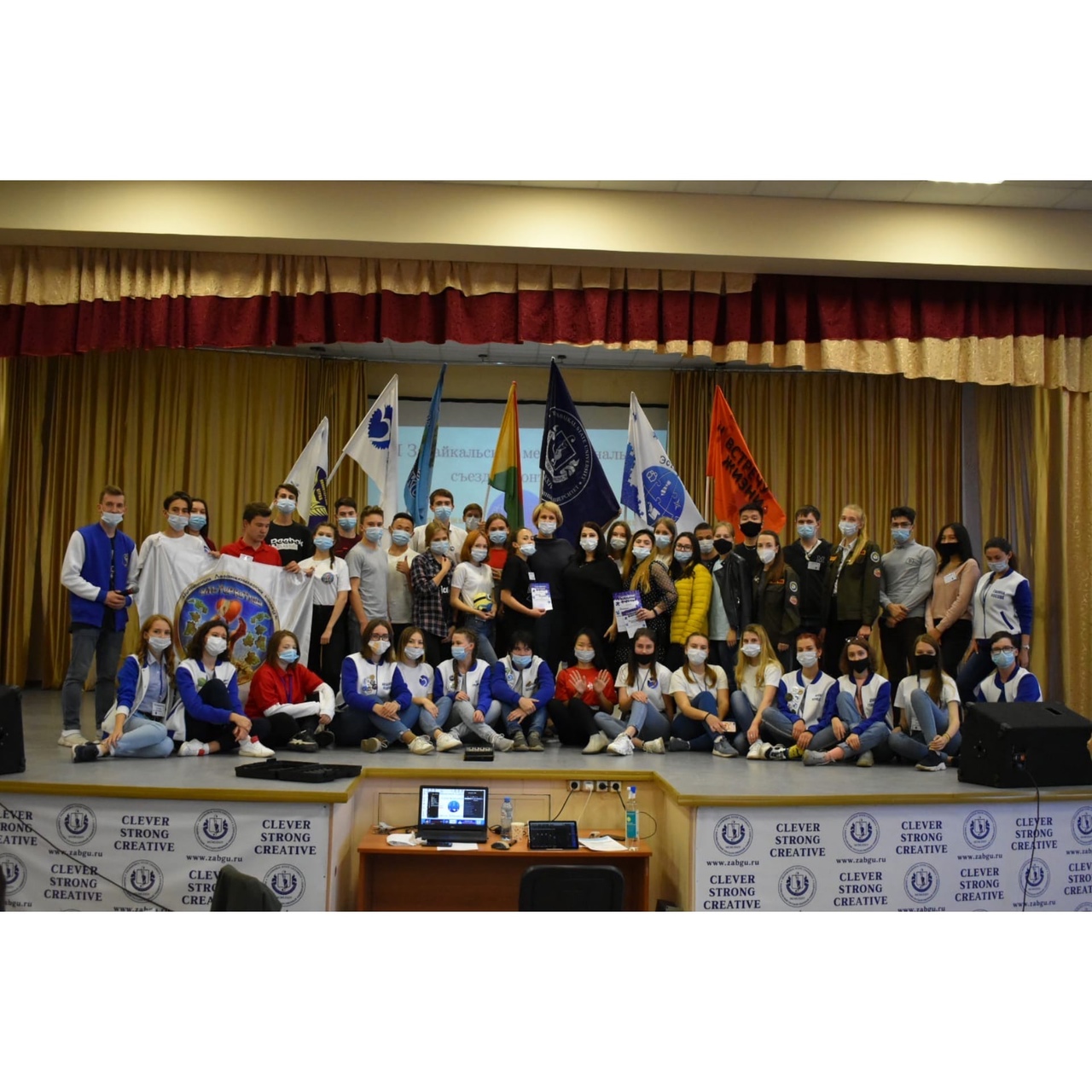 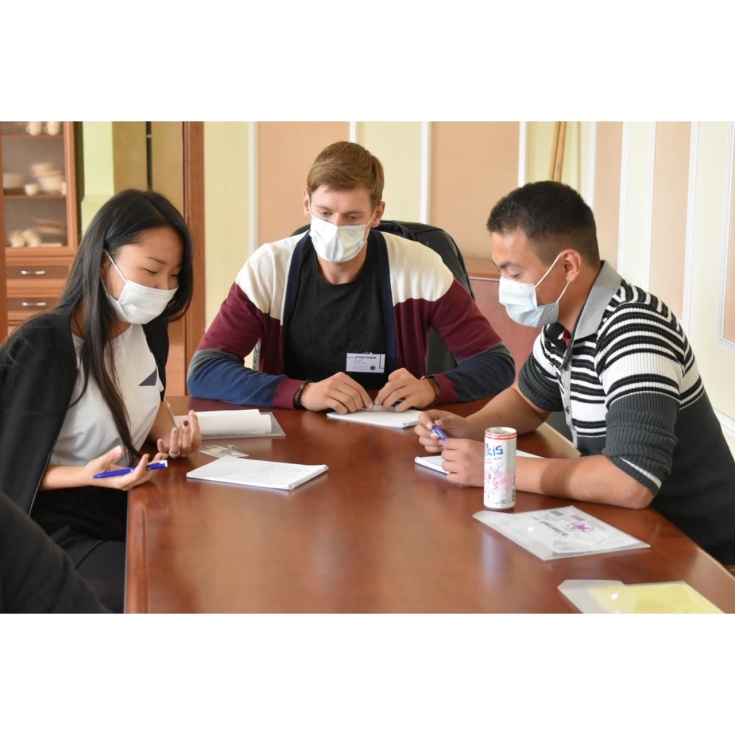 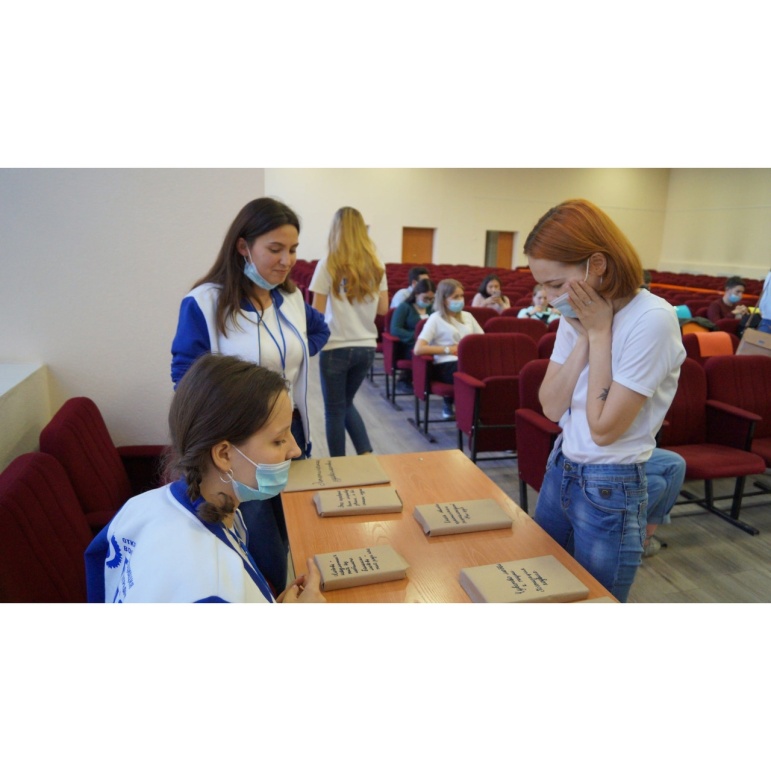 Набор волонтеров
26 сентября
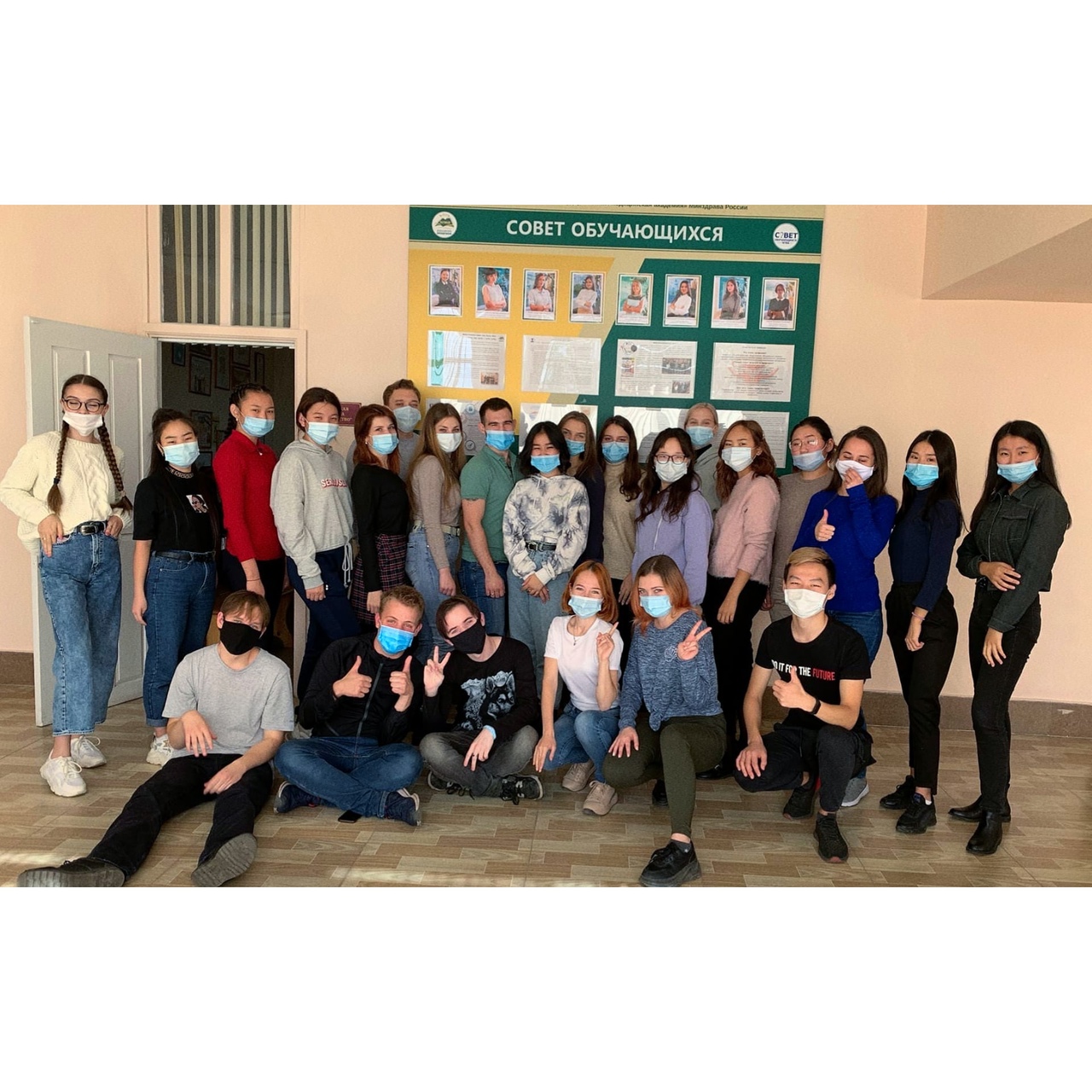 «День сердца»
29 сентября - акция заключалась в оценке знаний студентов ЧГМА о строении сердца, кругов кровообращения, а также заболеваний сердечно-сосудистой системы.
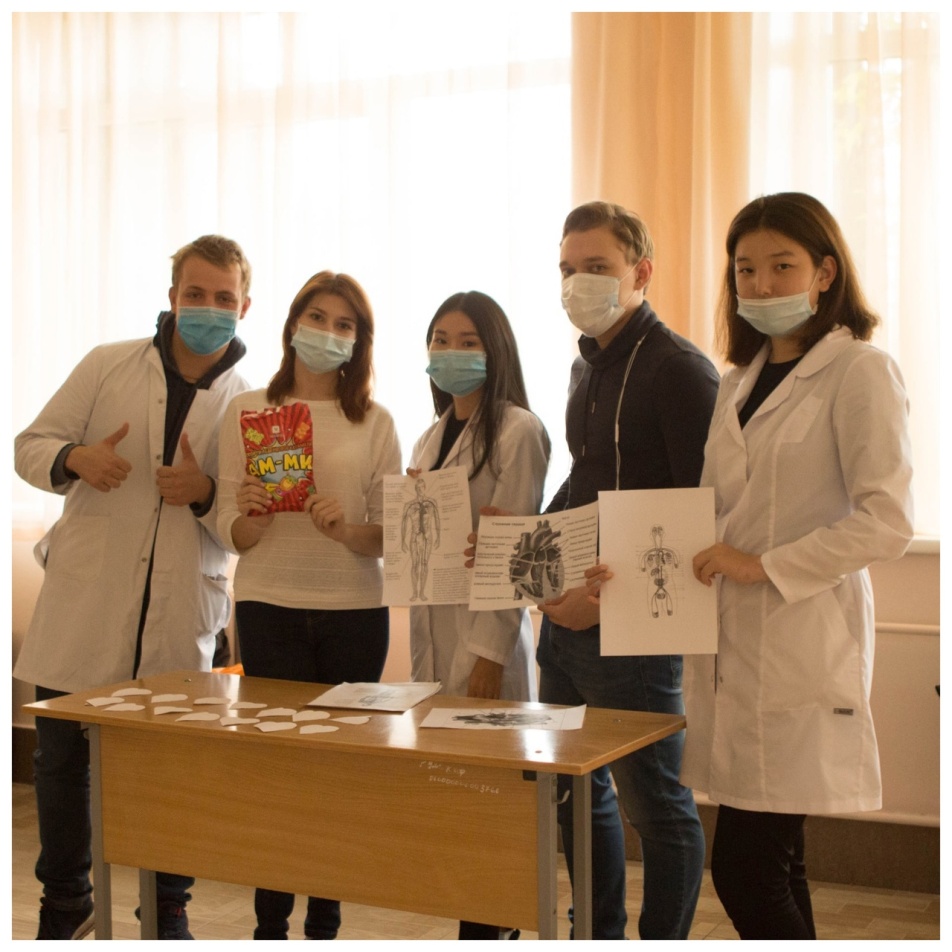 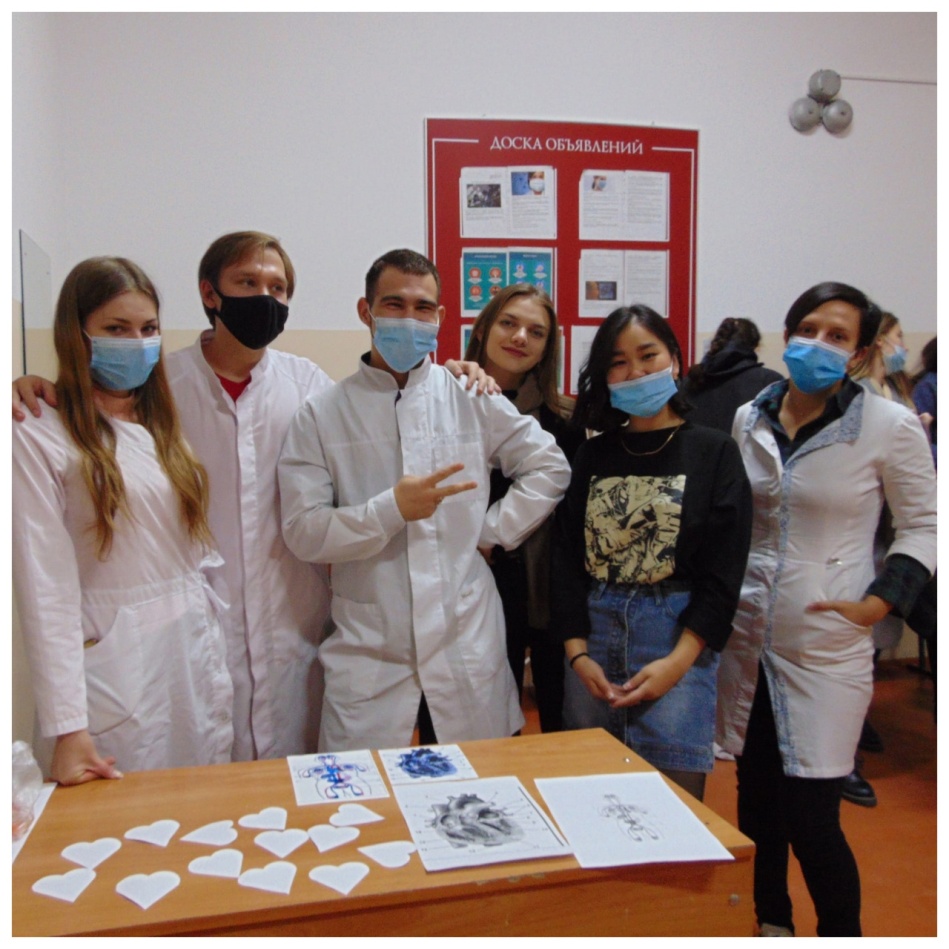 Лекция по профилактики коронавирусной инфекции
1 октября - волонтеры рассказали о симптомах коронавируса, правилах при подозрении инфекции, а также правила использования многоразовых и одноразовых медицинских масок.
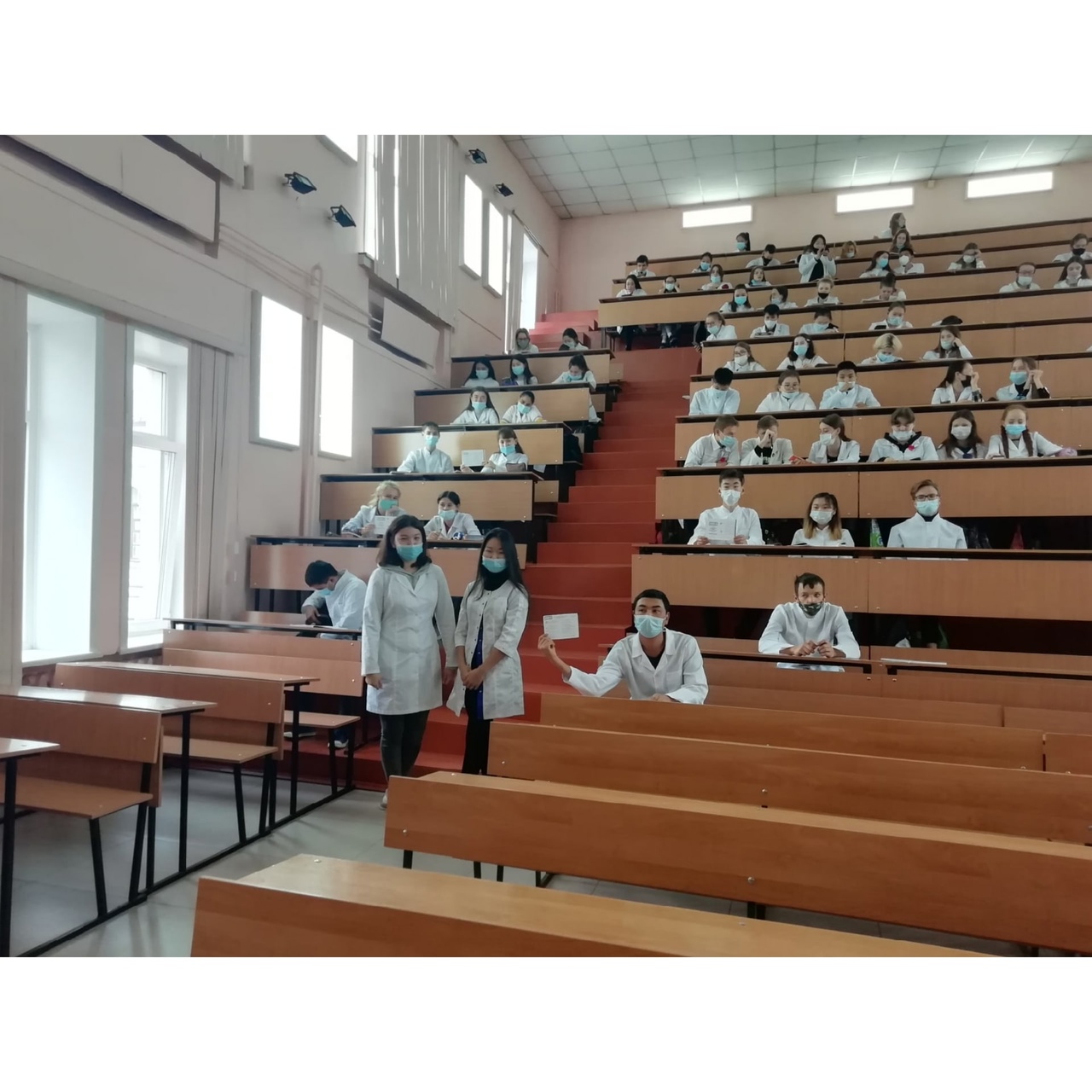 «День врача»
2 октября
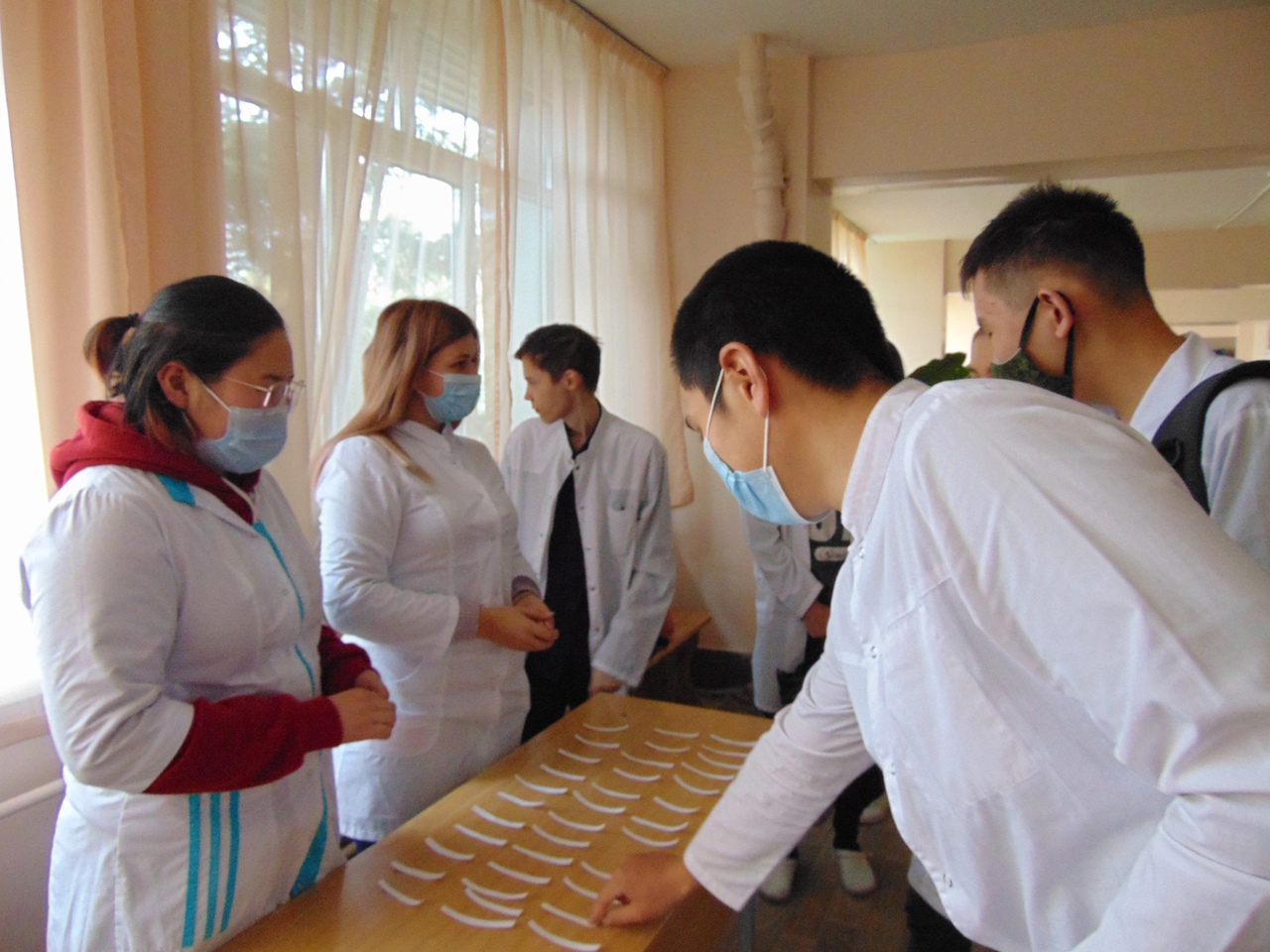 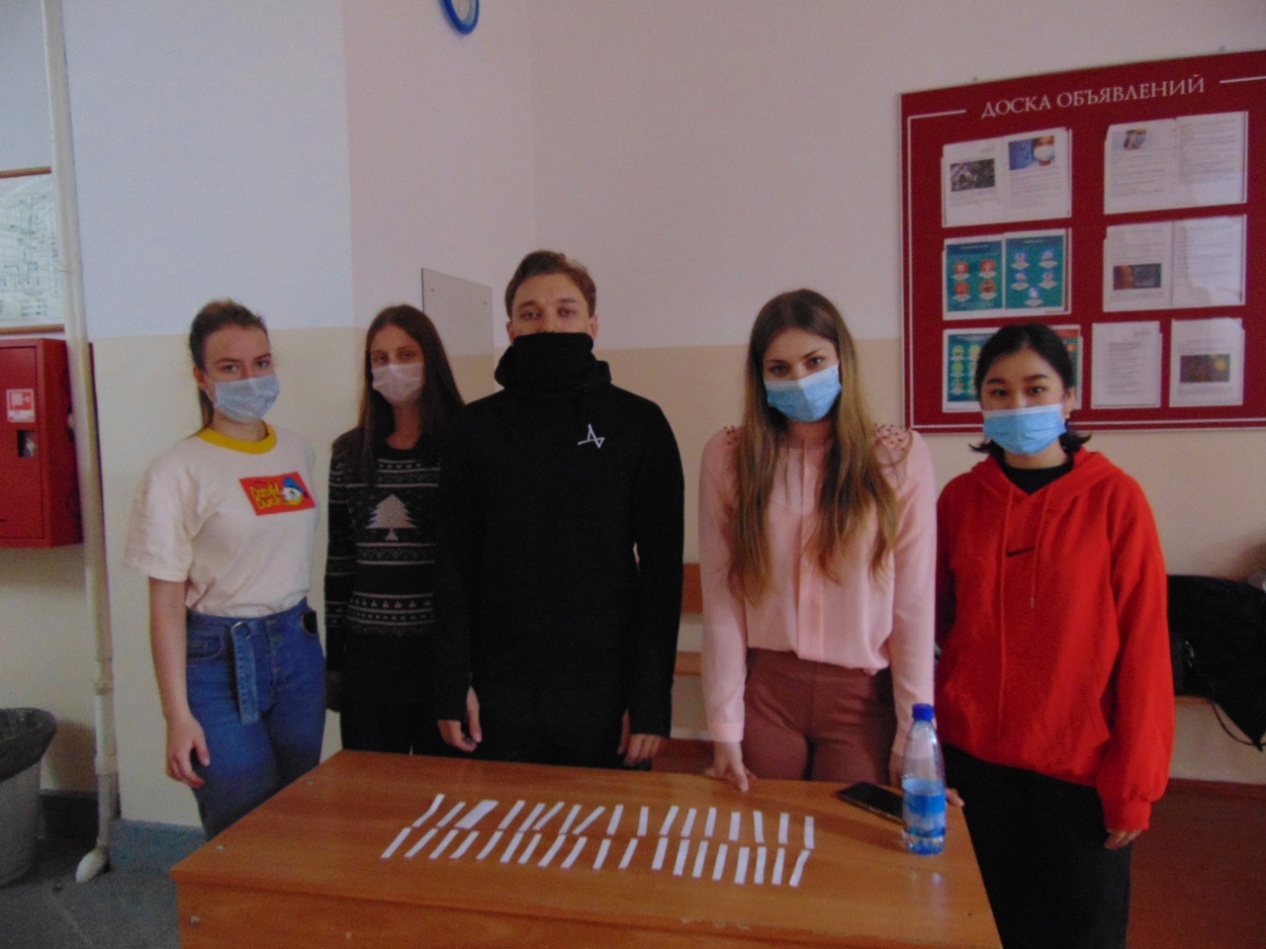 «День учителя»
5 октября
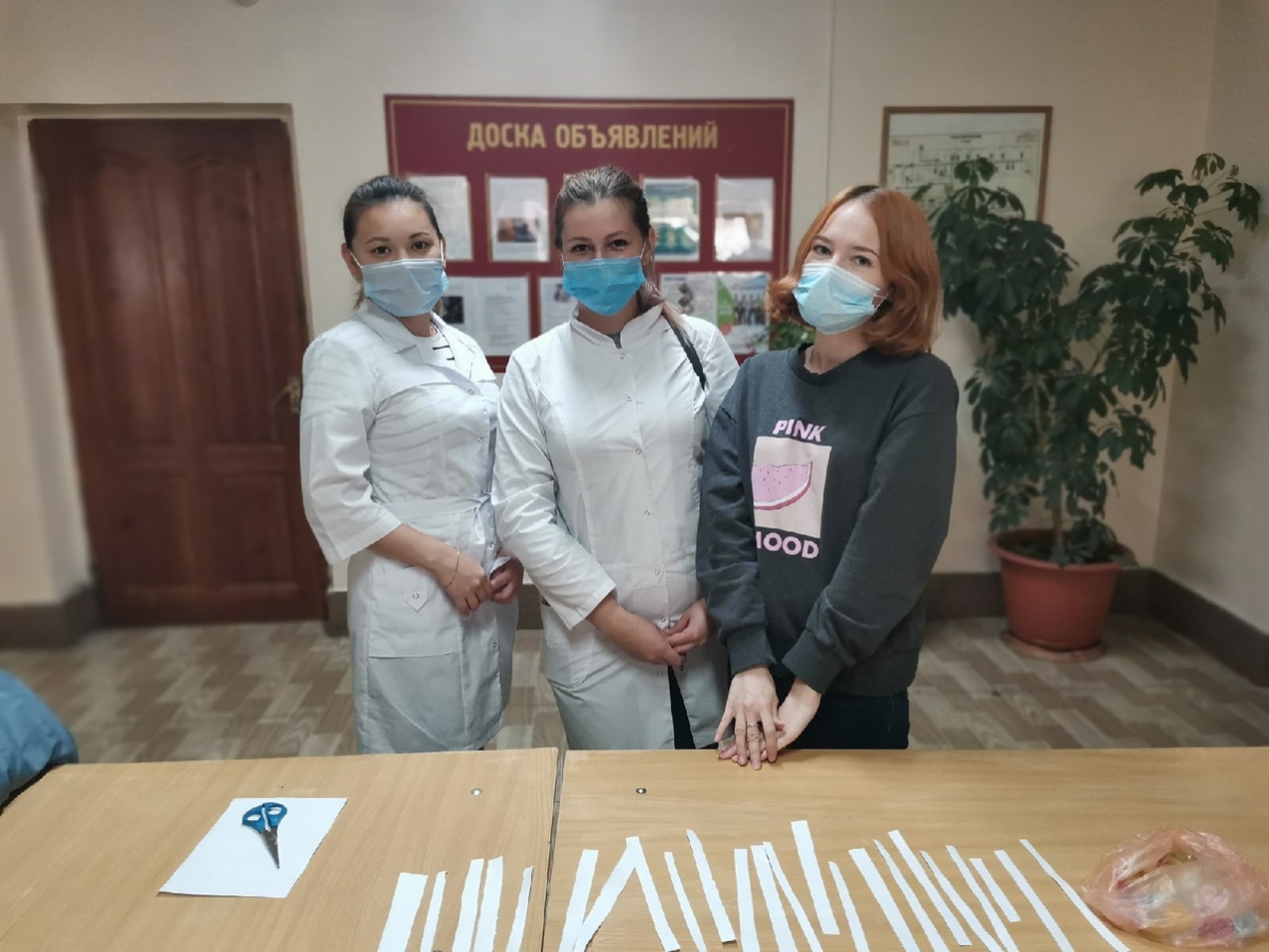 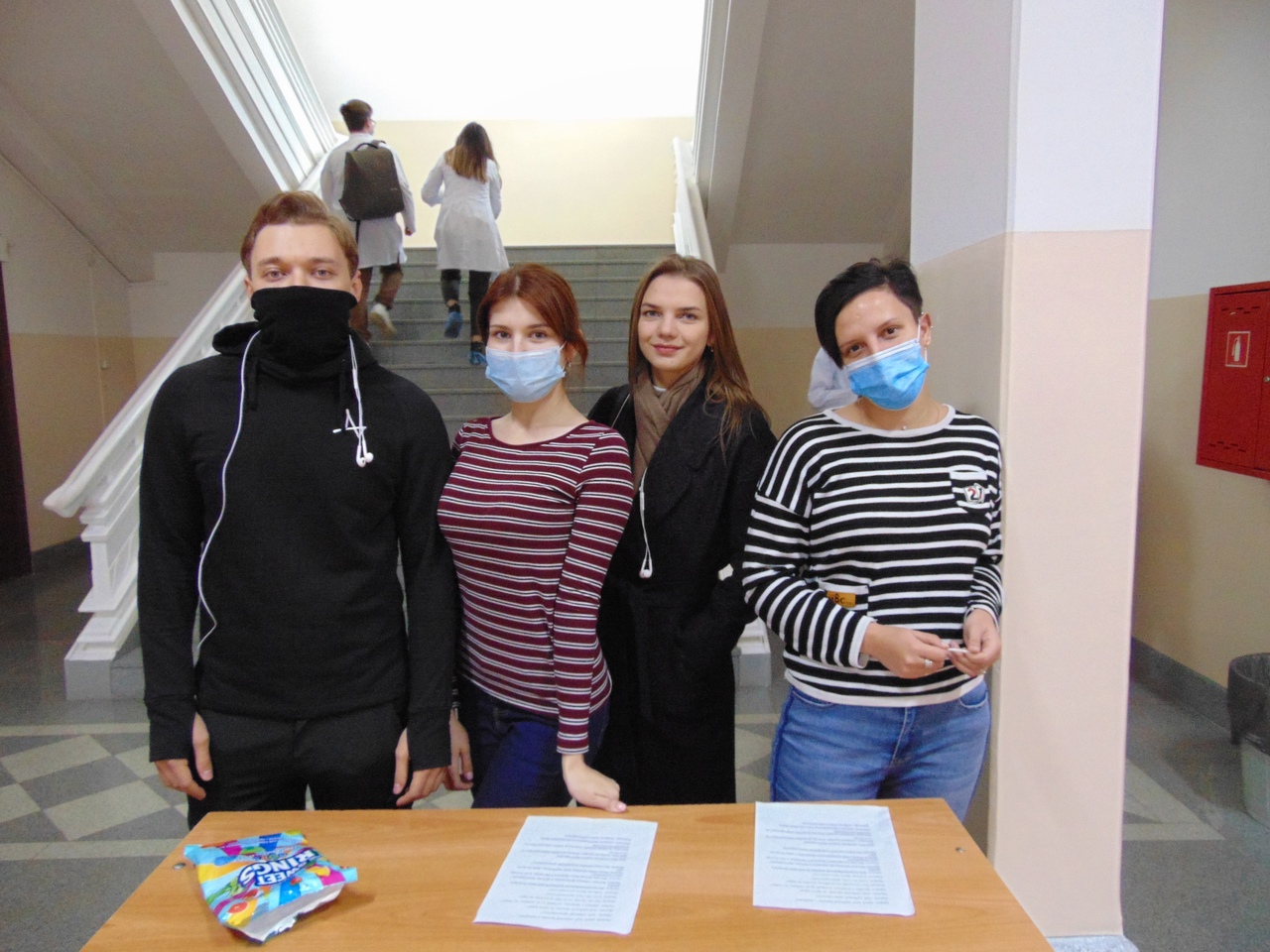 «Новый год в Колочнинском детском доме»
29 декабря - волонтеры передали подарки детям из детского дома с. Колочное.
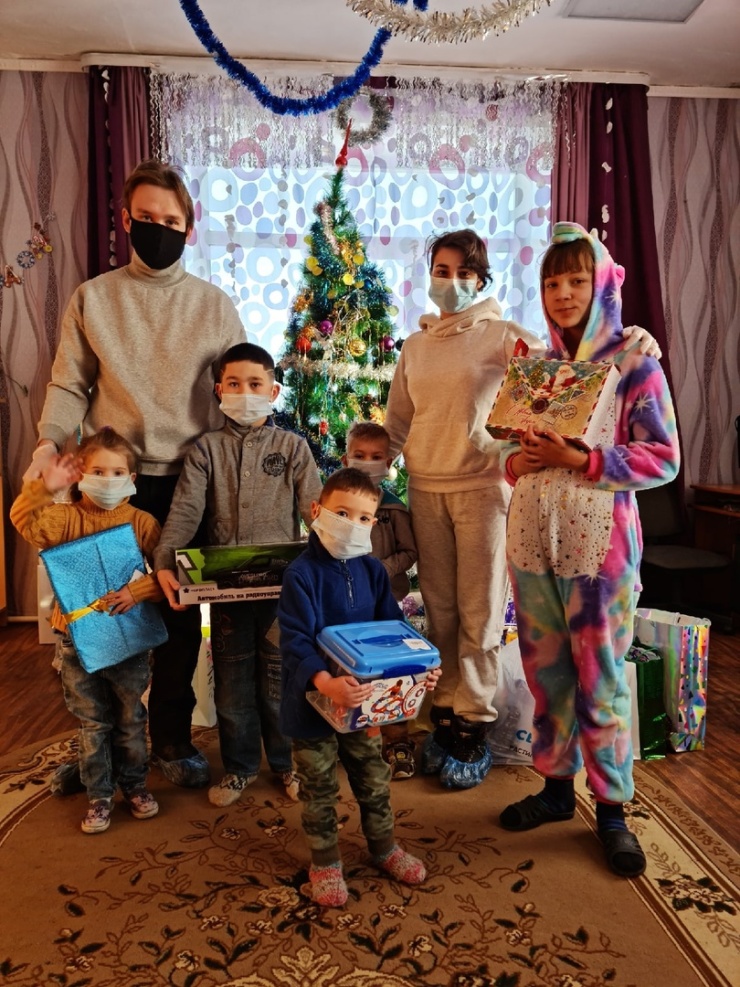 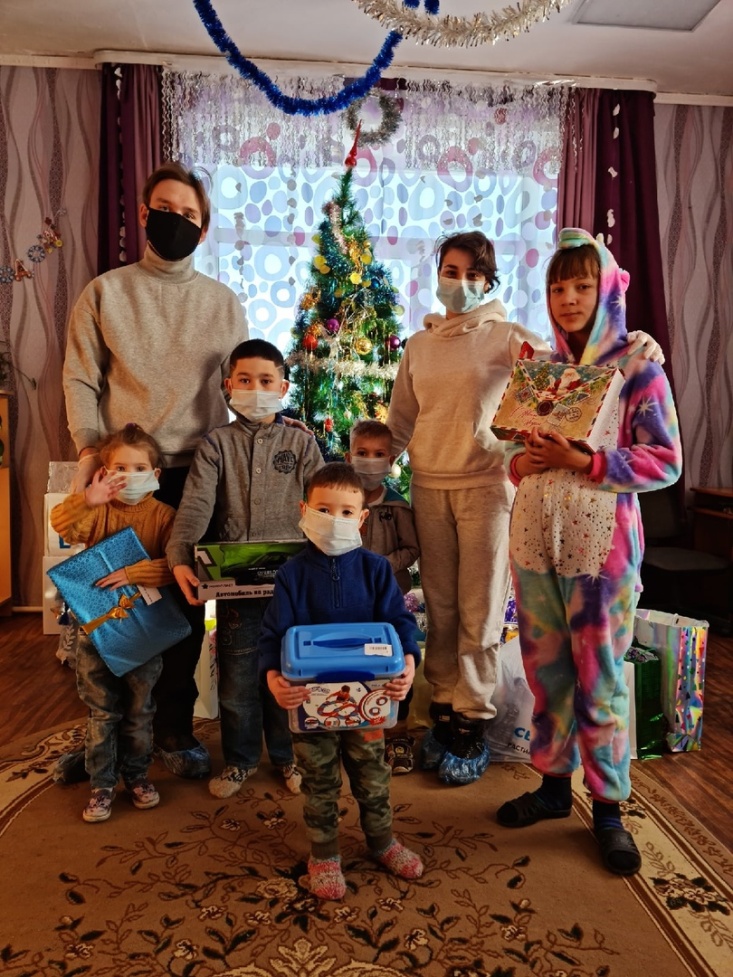 «День Святого Валентина»
11 февраля
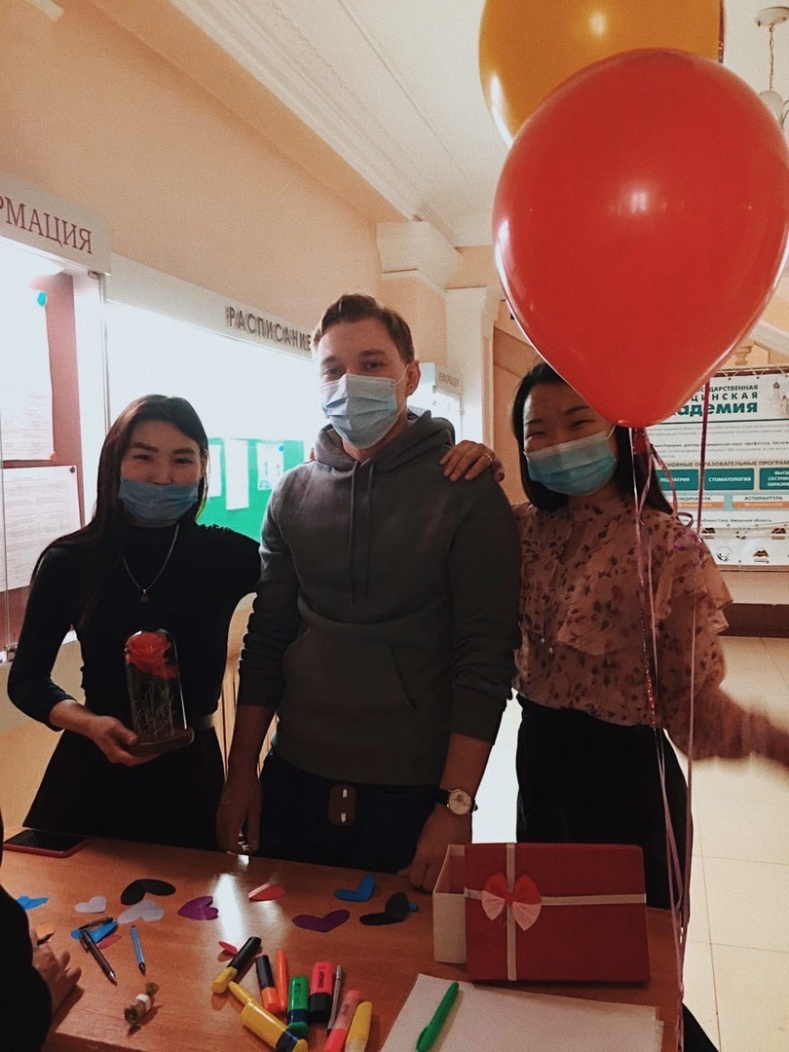 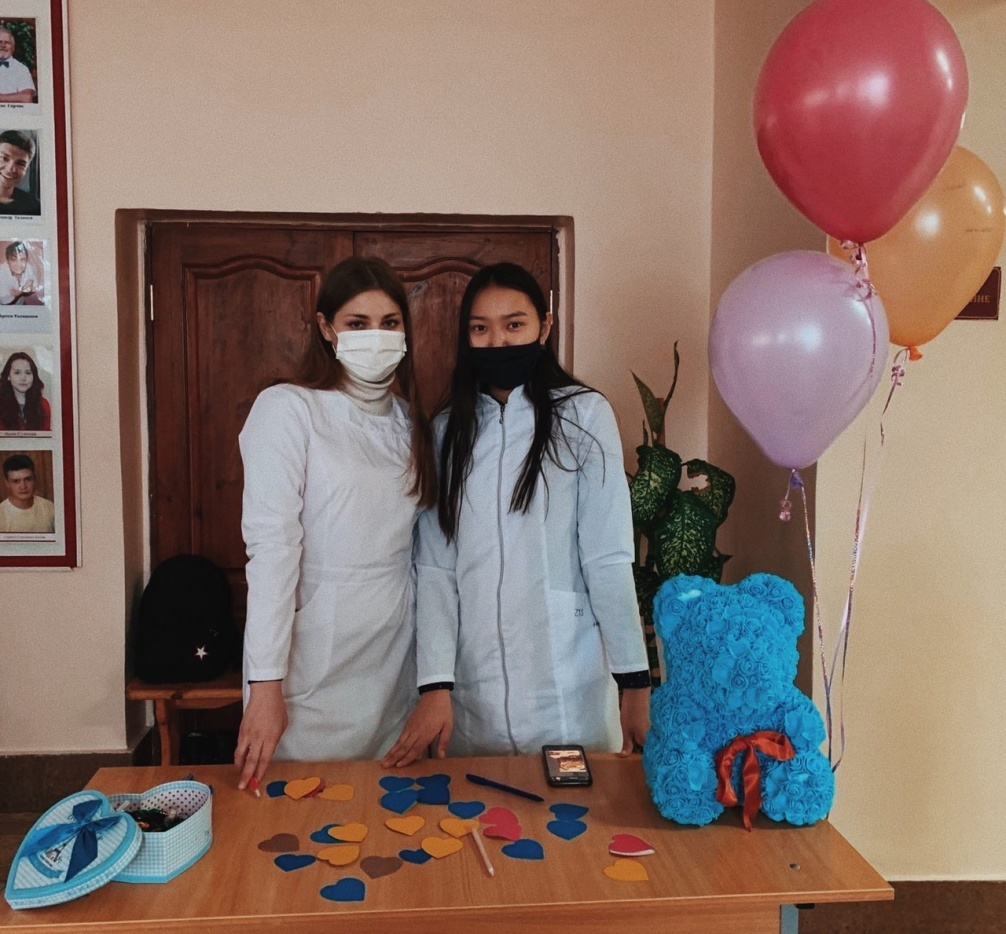 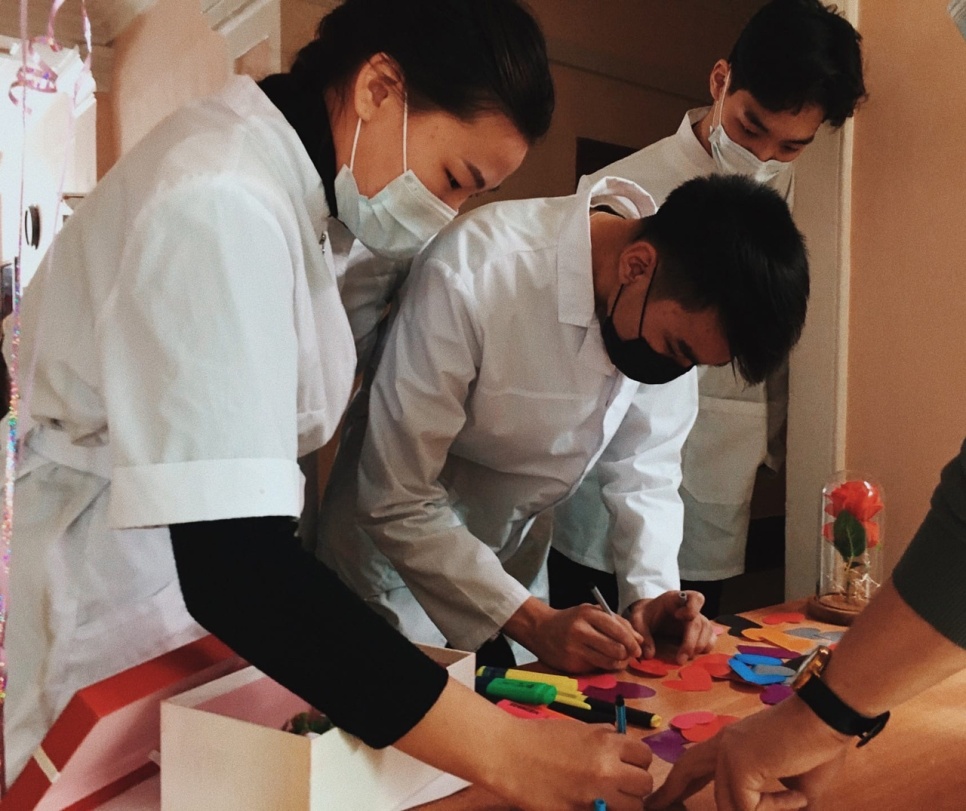 «День Защитника Отечества»
23 февраля
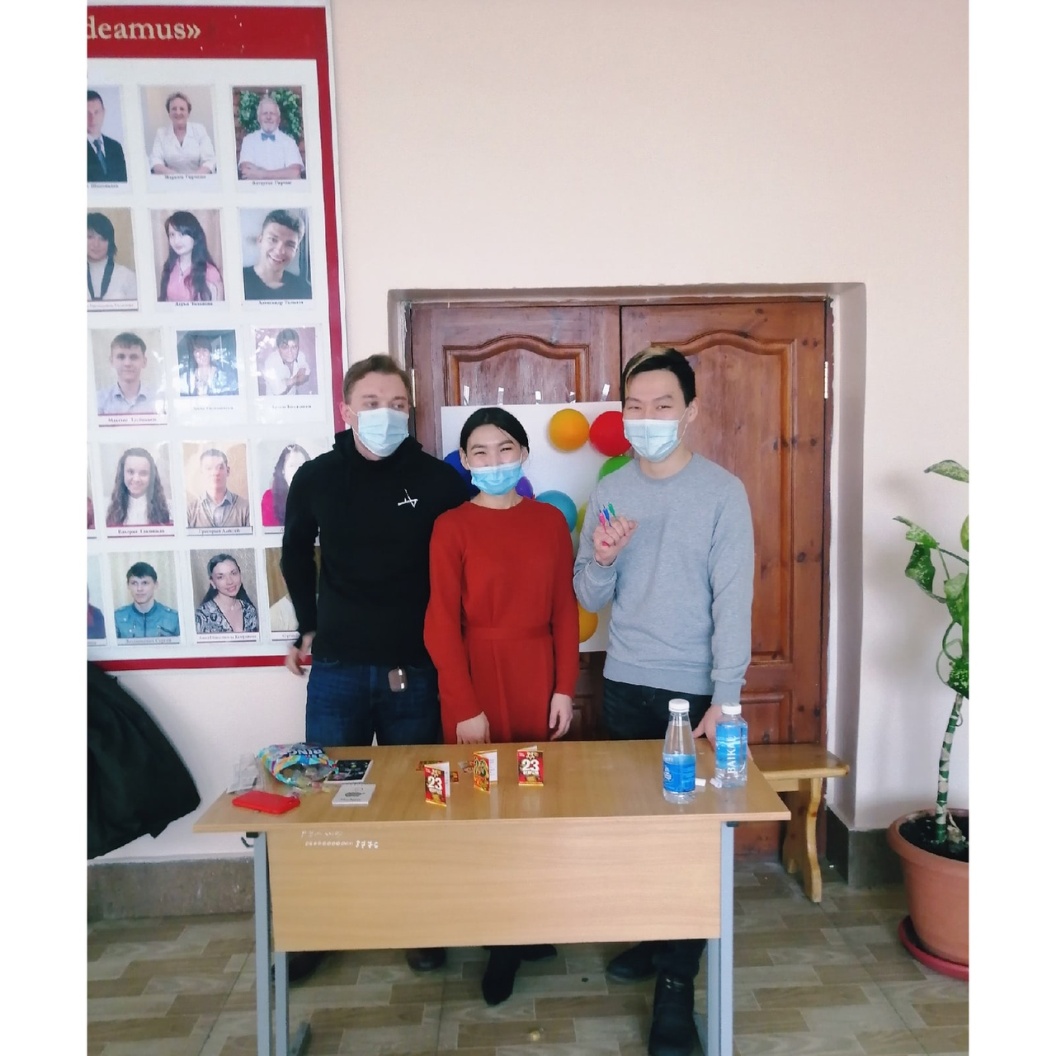 «День защитника Отчества» в Колочнинском детском доме
Наши волонтёры вместе с творческим коллективом ЧГМА приняли участие в поздравлении ребят из детского дома с. Колочное.Было организованно три станции: «Интеллектуальная», «Спортивная» и «Игровая»
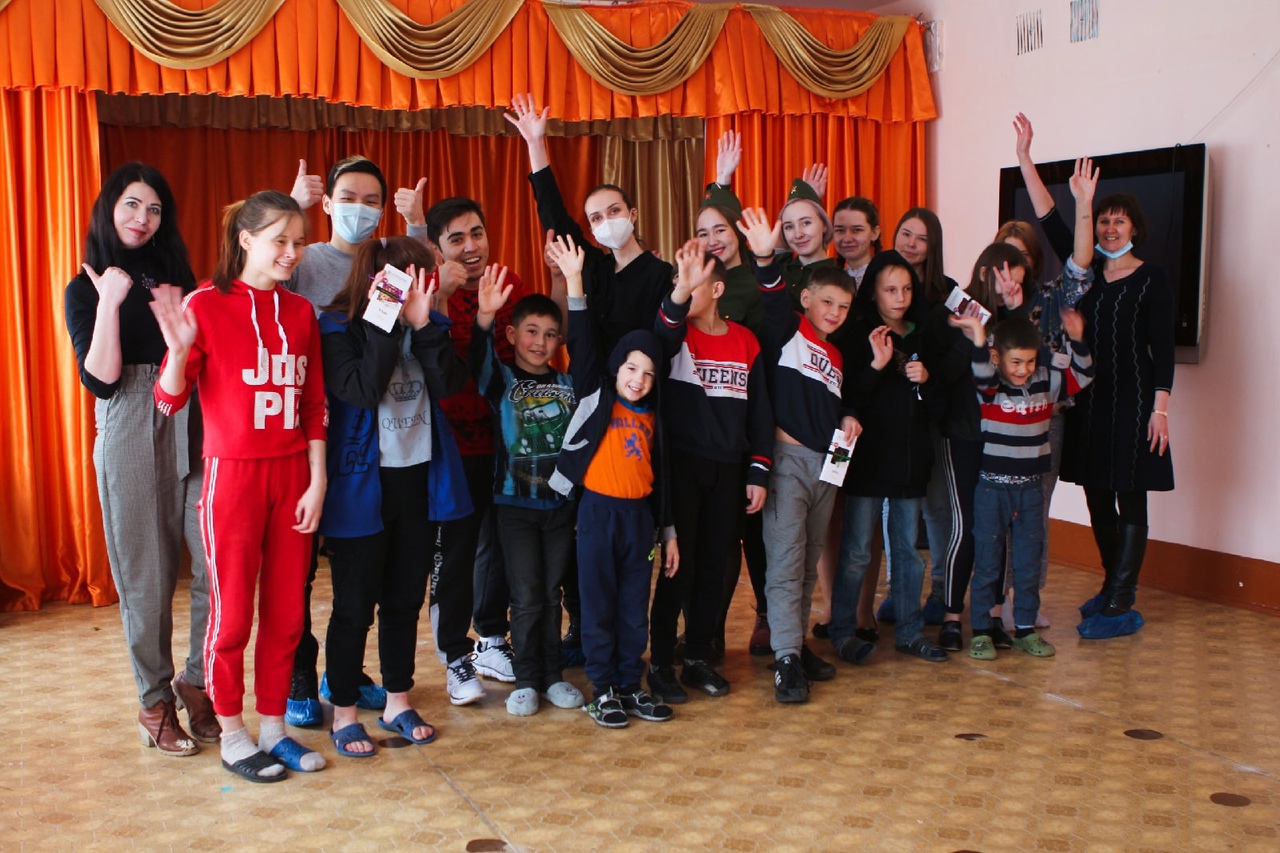 «Международный женский день»
9 марта - ребята провели викторину, в ходе которой участникам задавались вопросы на тему дня 8 марта
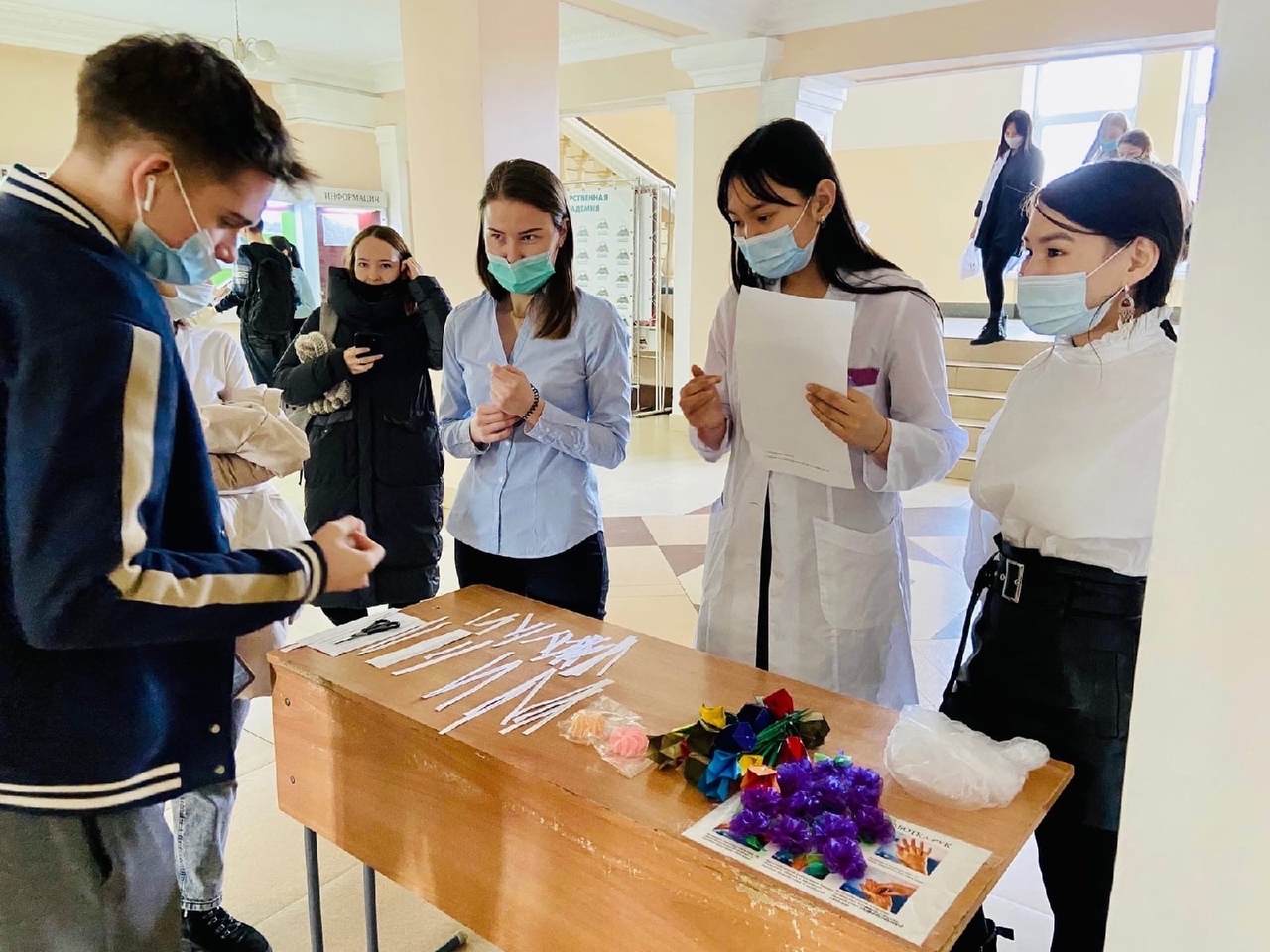 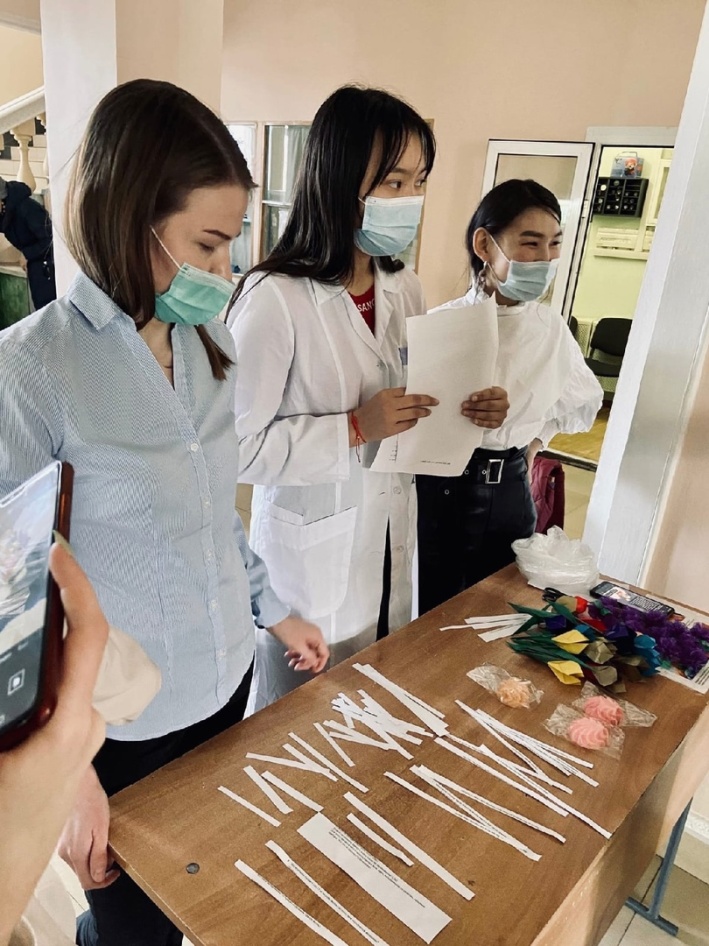 «День борьбы с туберкулезом»
24 марта - акция проходила в главном и морфологическом корпусе. Участникам викторины задавались вопросы , касаемые клиники и этиологии туберкулеза, путях распространения и факторах, влияющих на исход данного заболевания.
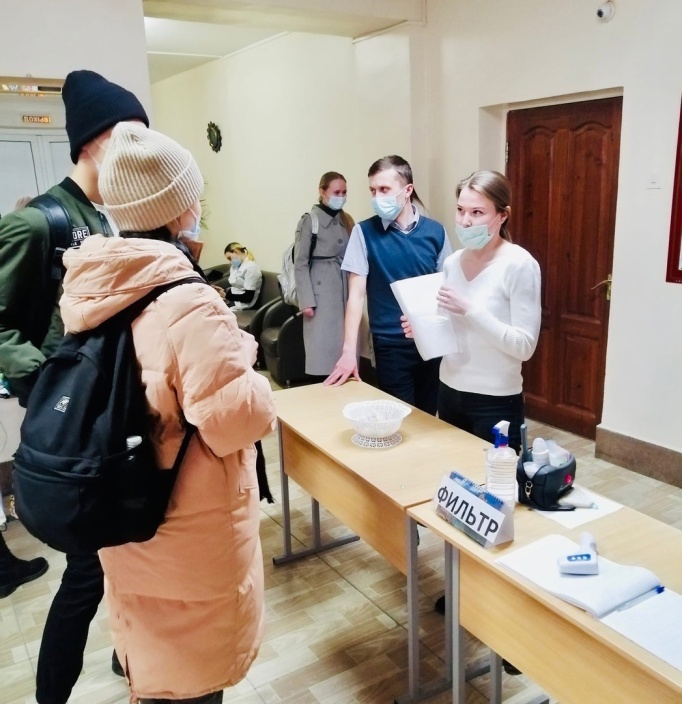 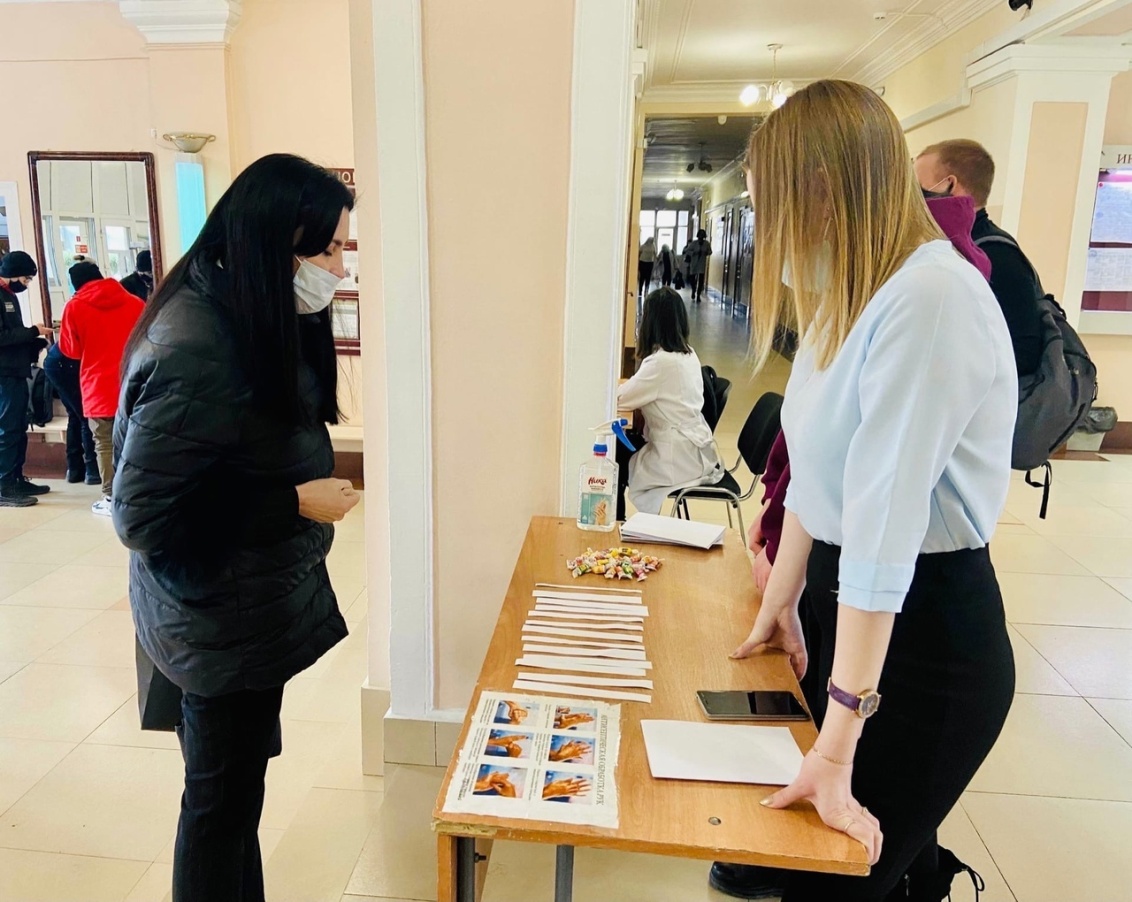 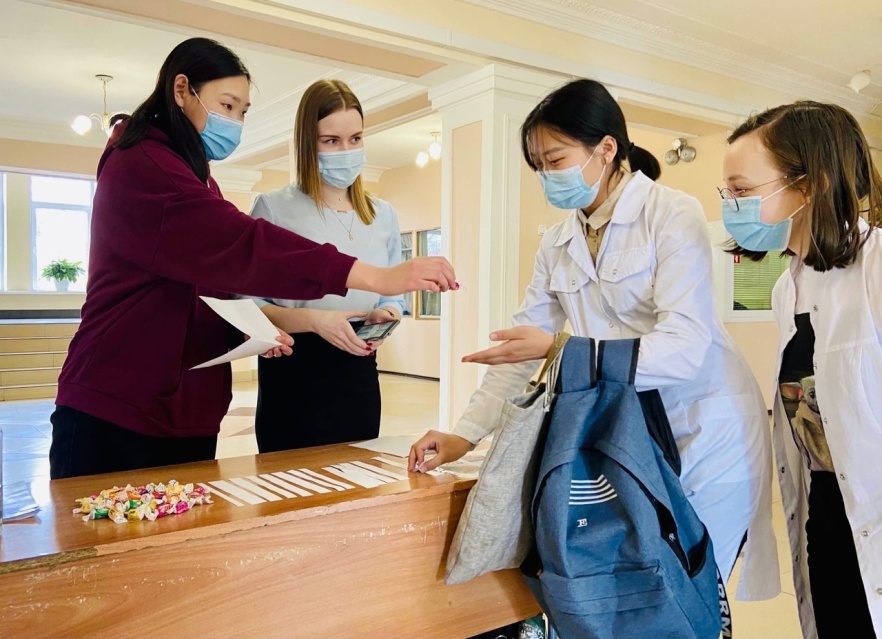 «Сделай мир лучше – начни с себя»
25 ноября, КДКБ, отделение отоларингологии
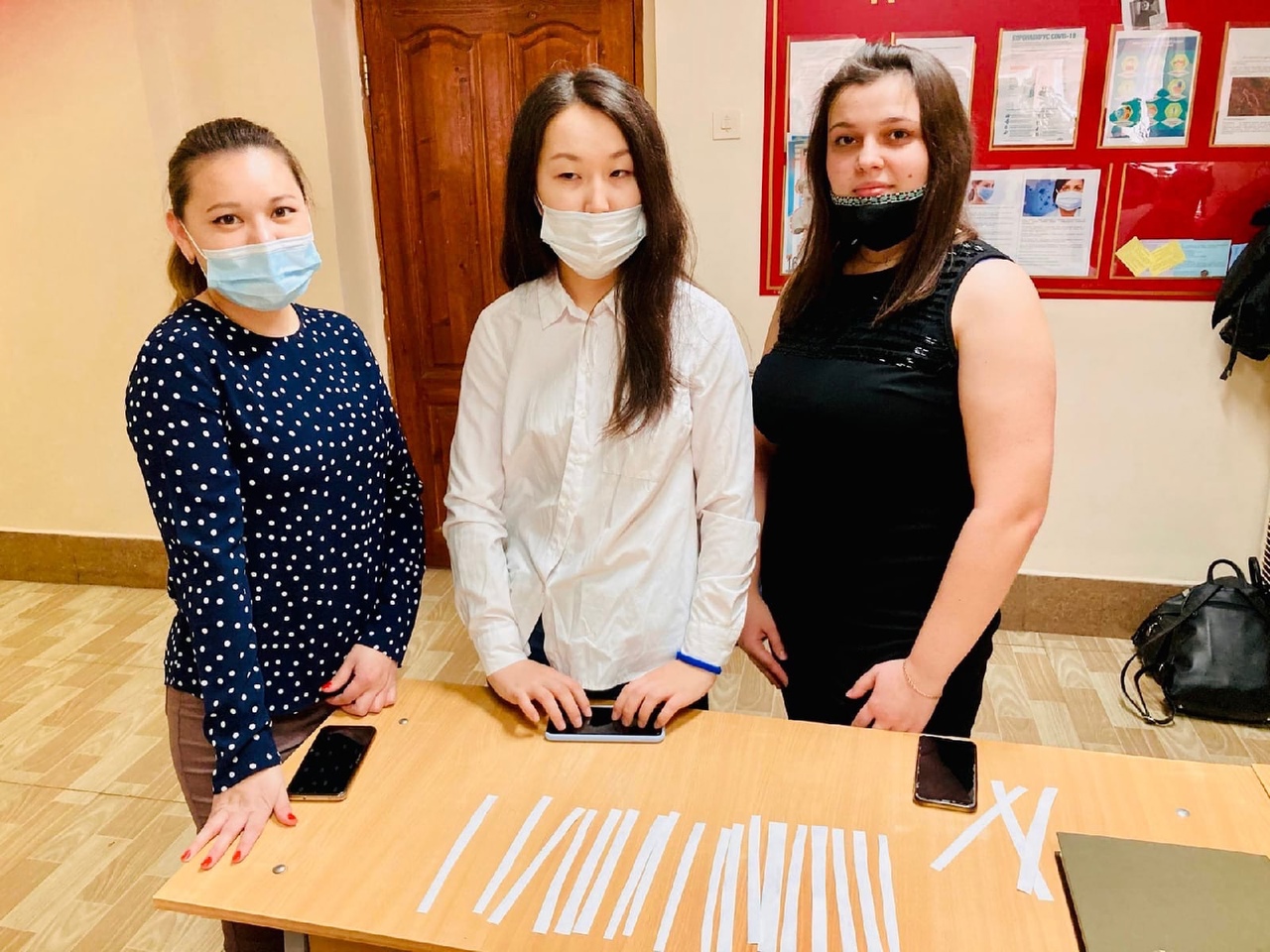 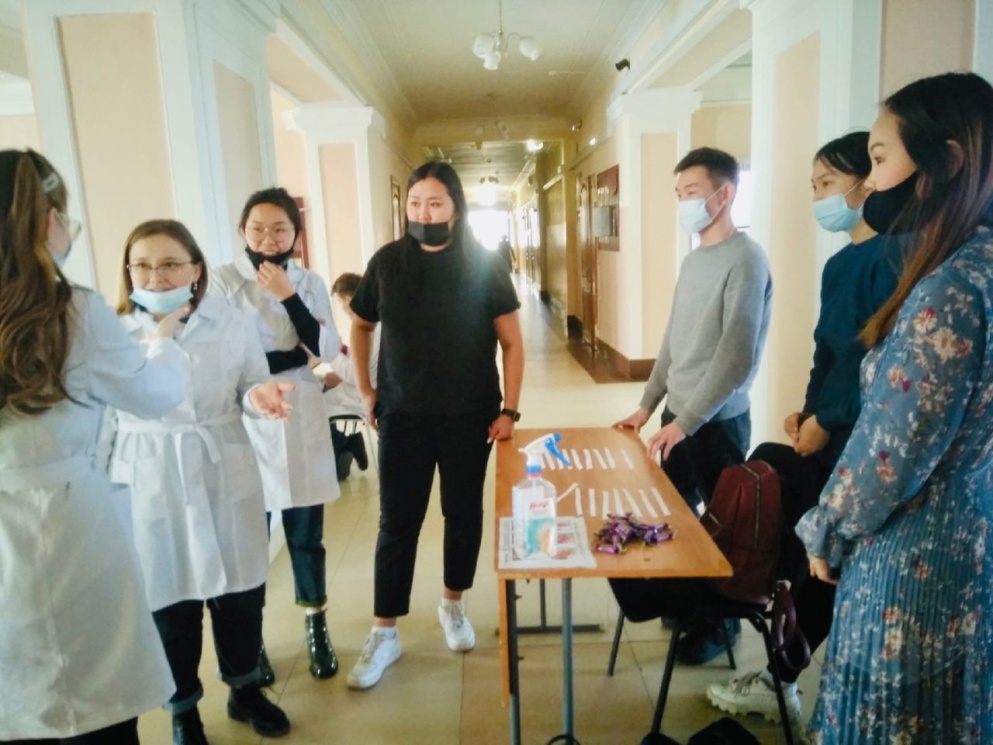 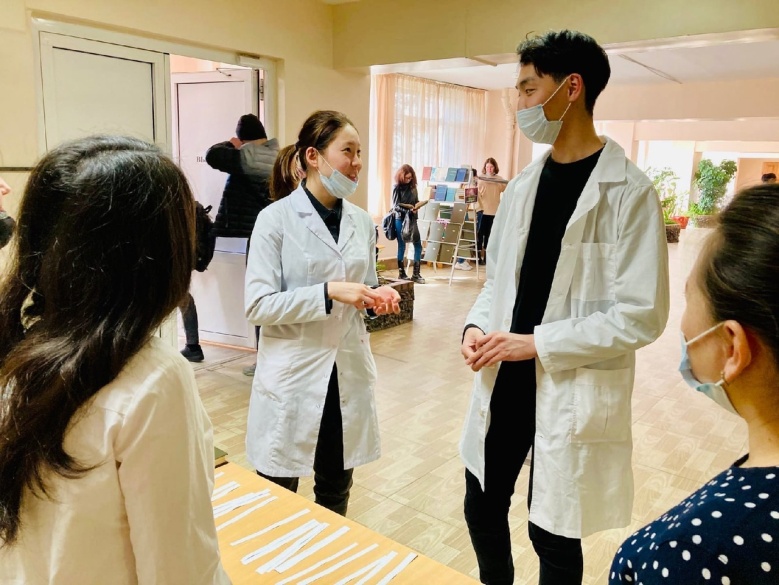 «Школа командного состава» в рамках конкурса #ДобраяКоманда_2021
7-9 апреля
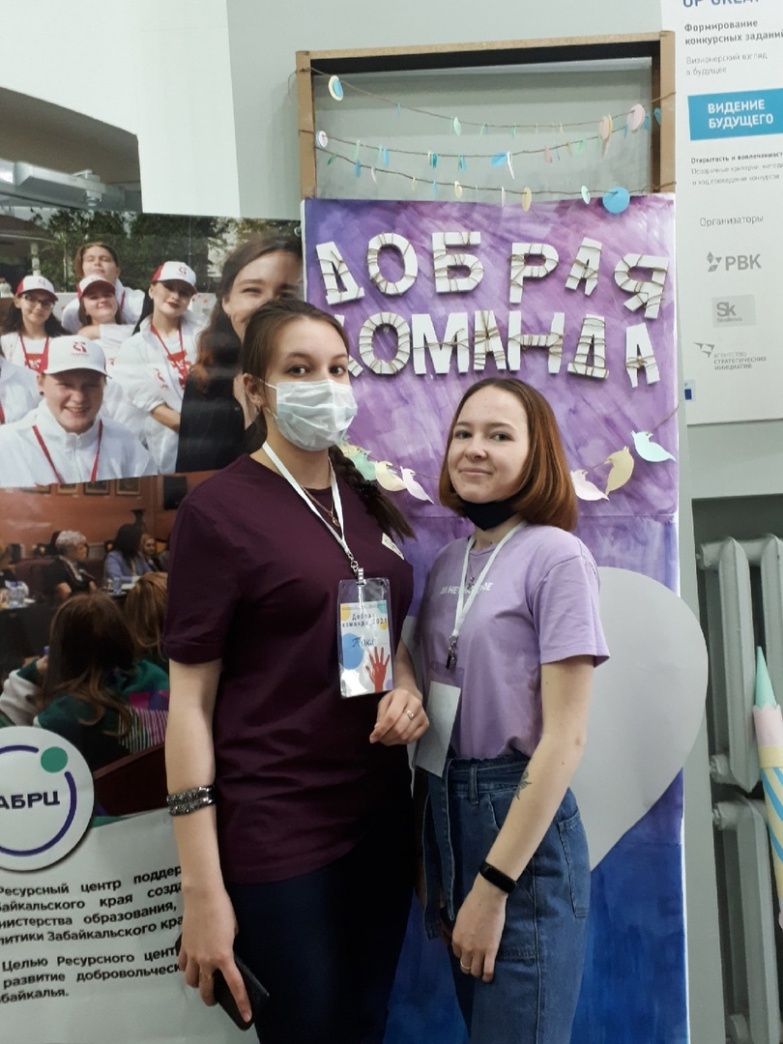 Благотворительная акция «Подари книгу детям»
В рамках празднования Дня первой печатной книги в России кафедра гуманитарных наук ЧГМА проводила благотворительную акцию «Подари книгу детям».Наши волонтеры также приняли участие в данной акции и передали в несколько отделений Краевой клинической детской больницы книги для детей
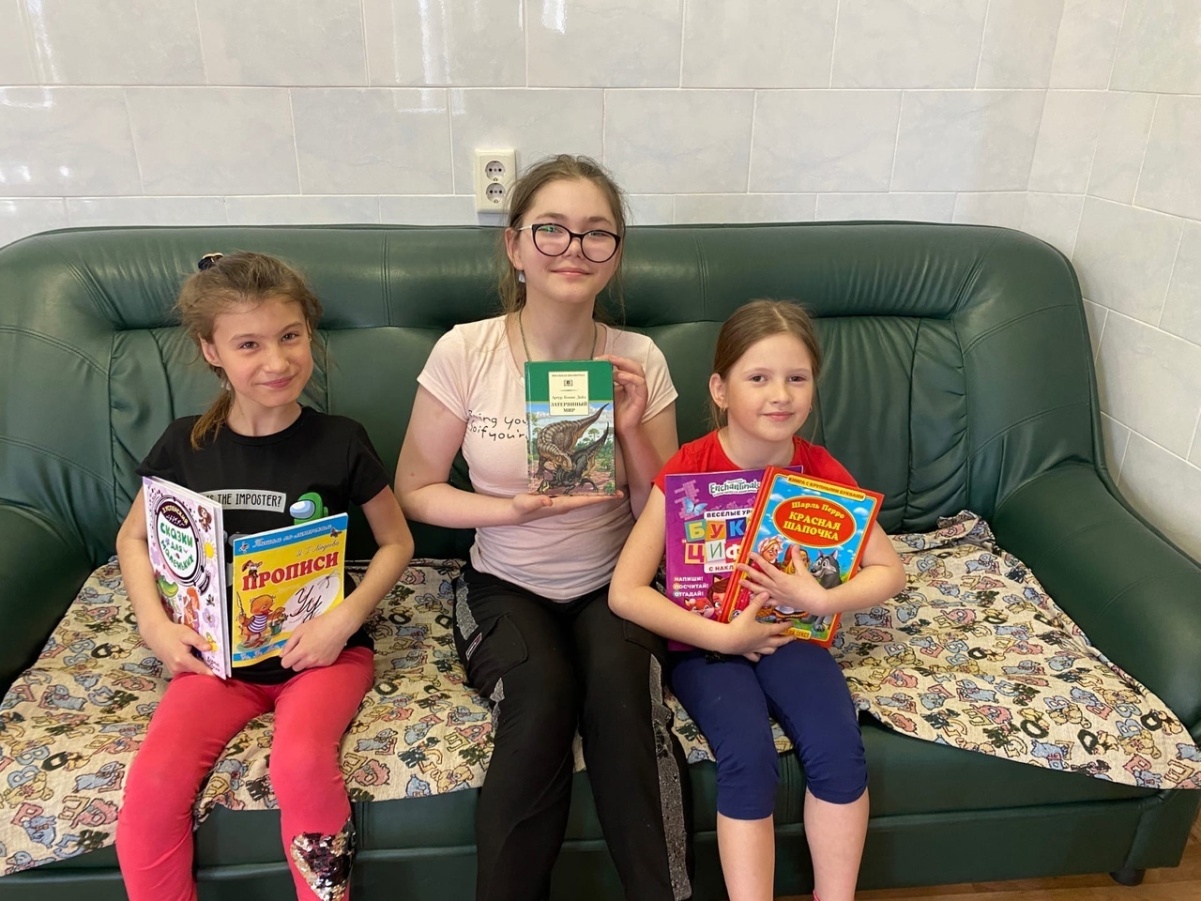 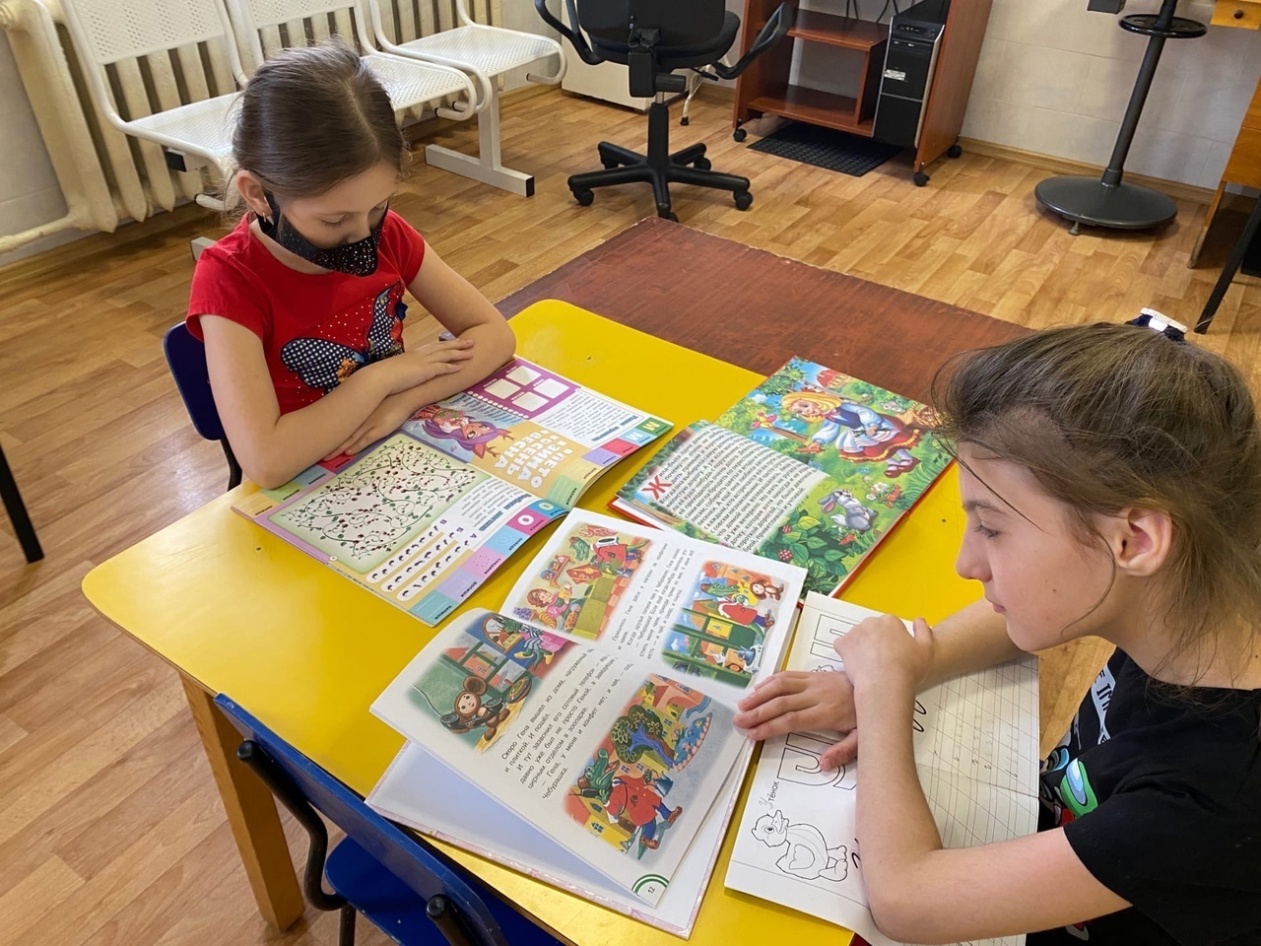 Квест для детей СРЦ «Надежда»
24 апреля - проводились различные подвижные и музыкальные игры. Дети рисовали, играли и веселились вместе с представителями отряда.Особенно детям понравился "Ручеек".
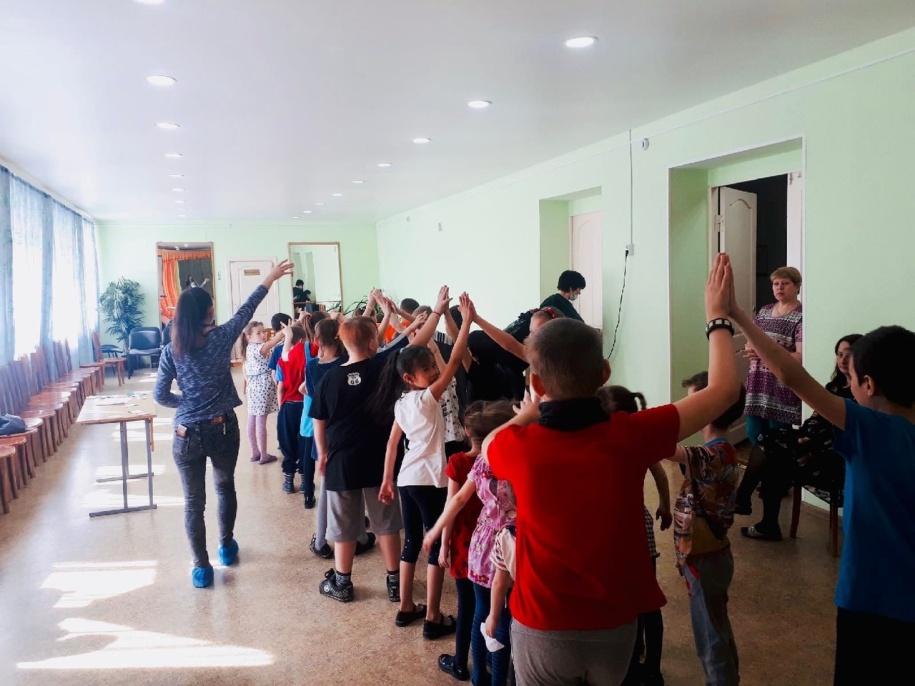 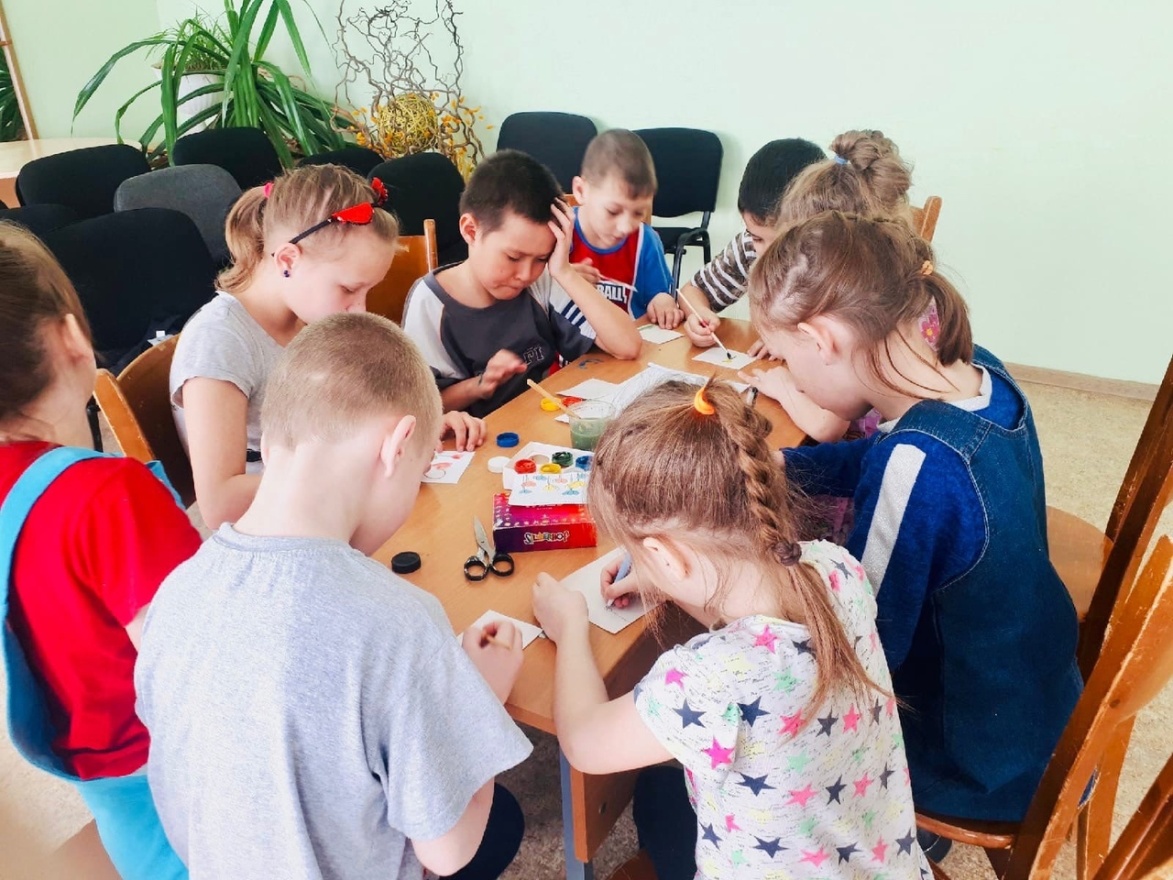 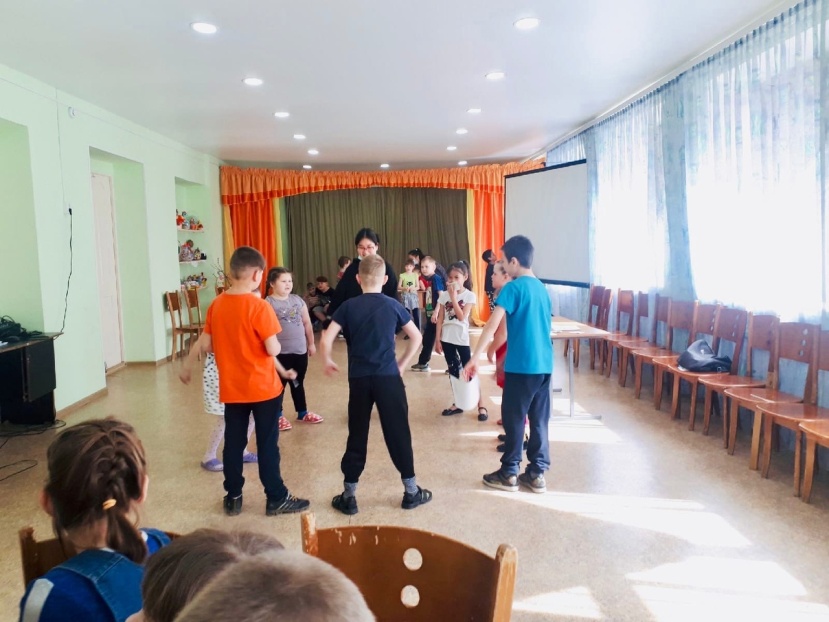 Лекция «Вклад медицинских работников в годы ВОВ»
29 апреля - наш волонтерский отряд провел классные часы у 5-6 классов Кадетской школы-интернат Забайкальского края.
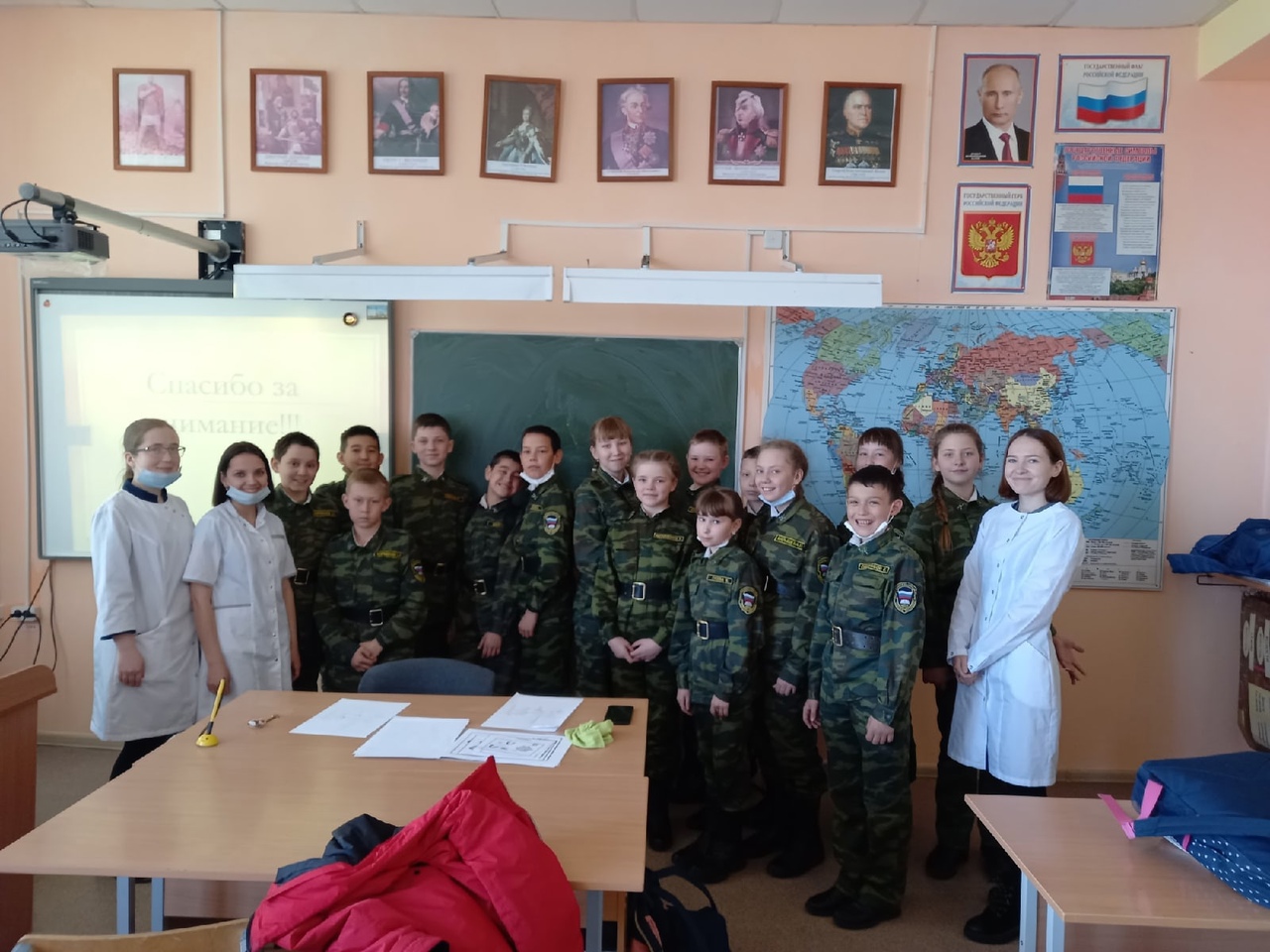 Грантовая поддержка проекта «Подари улыбку»
29 апреля - Руководитель отряда - Виктория Голубцова - стала победителем заочного этапа Всероссийского конкурса молодежных проектов среди физических лиц в 2021 году с проектом "Подари улыбку"
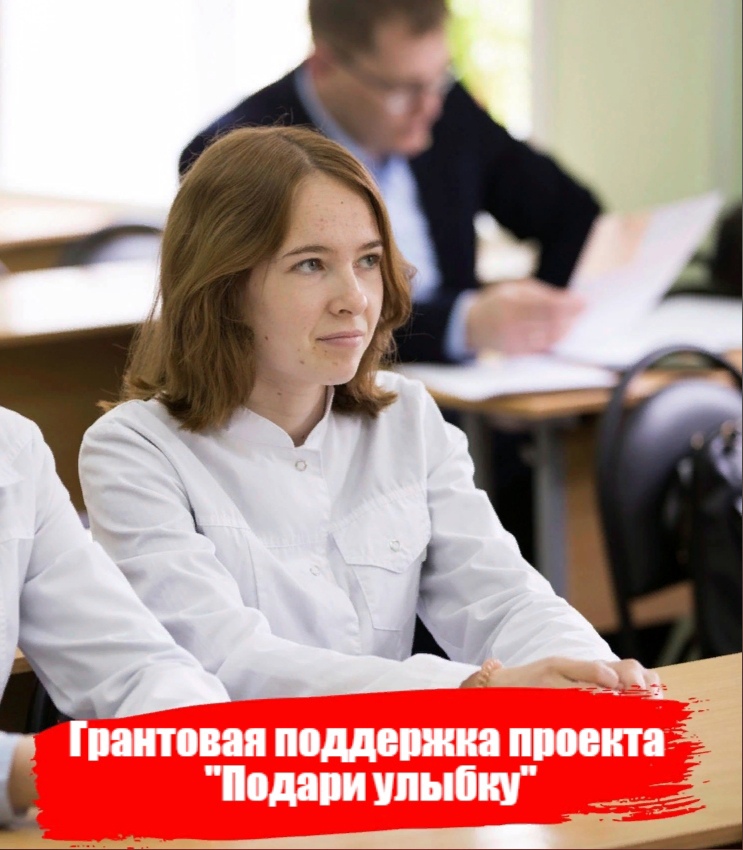 «День книги» в СРЦ «Надежда»
15 мая - детям предложили придумать свою книгу, кратко описать ее и нарисовать обложку, а потом рассказывали о ней другим.
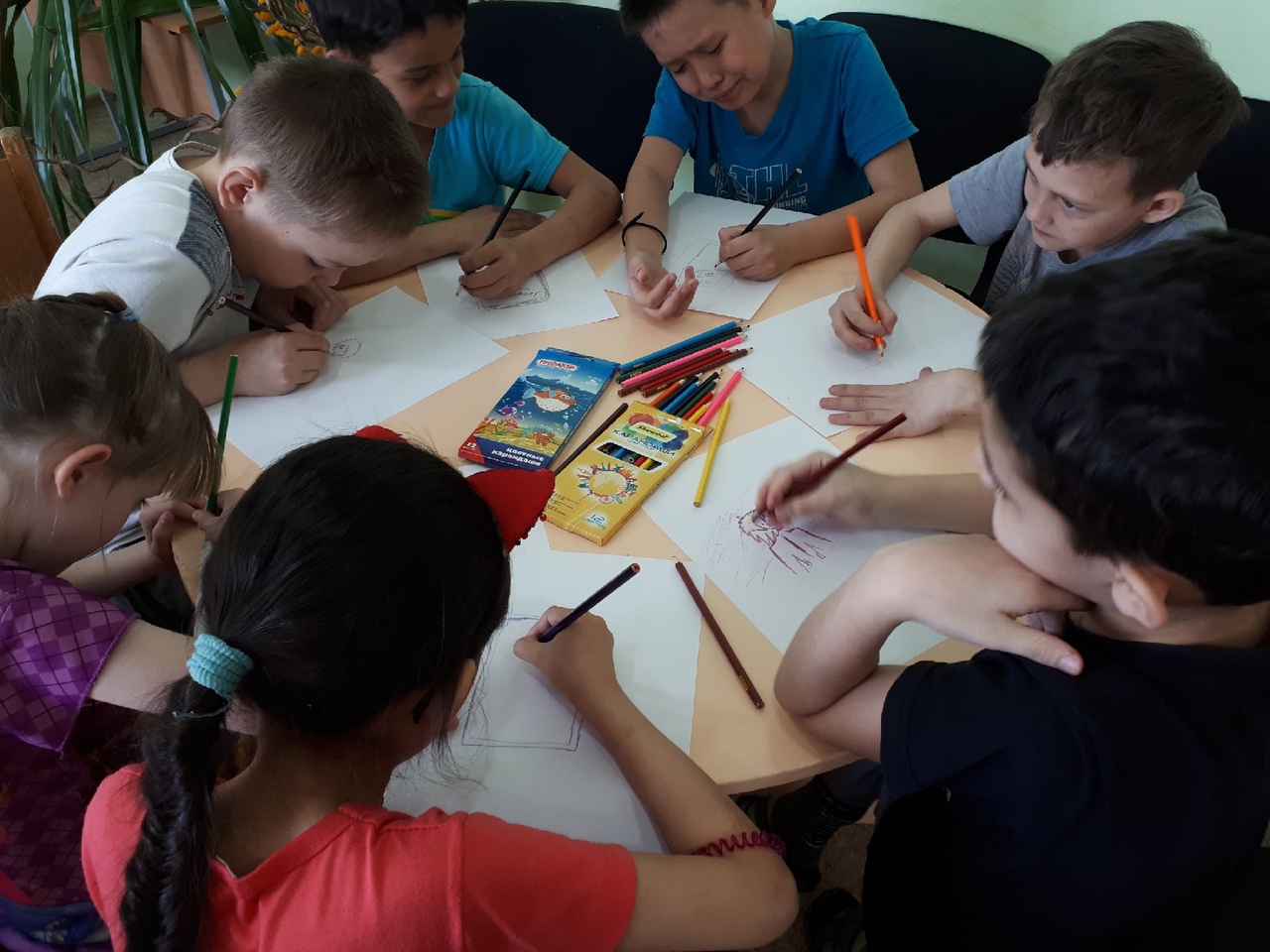 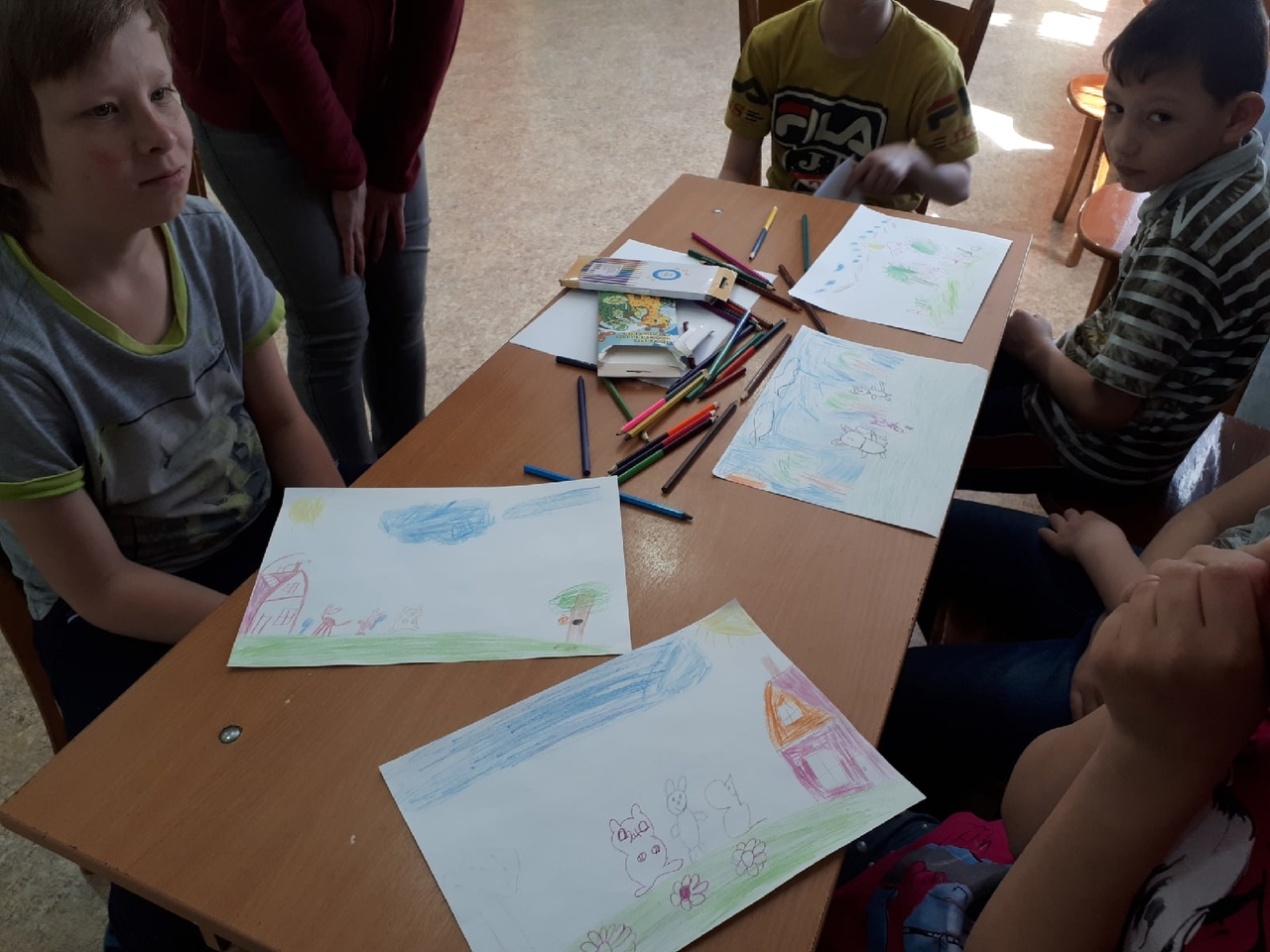 Спасибо за внимание